Encontro PIDC 2015 – Teresópolis
Controle de triatomíneos:
avanços e desafios
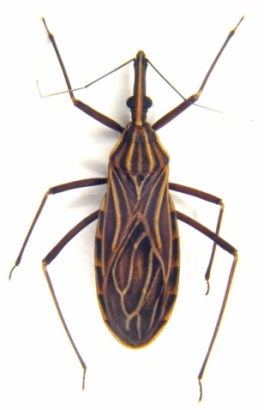 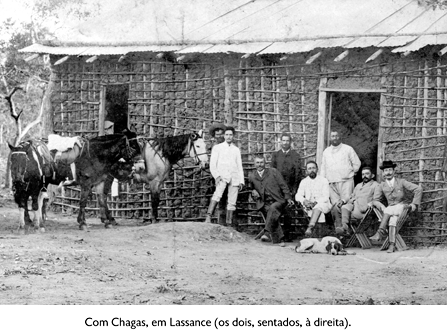 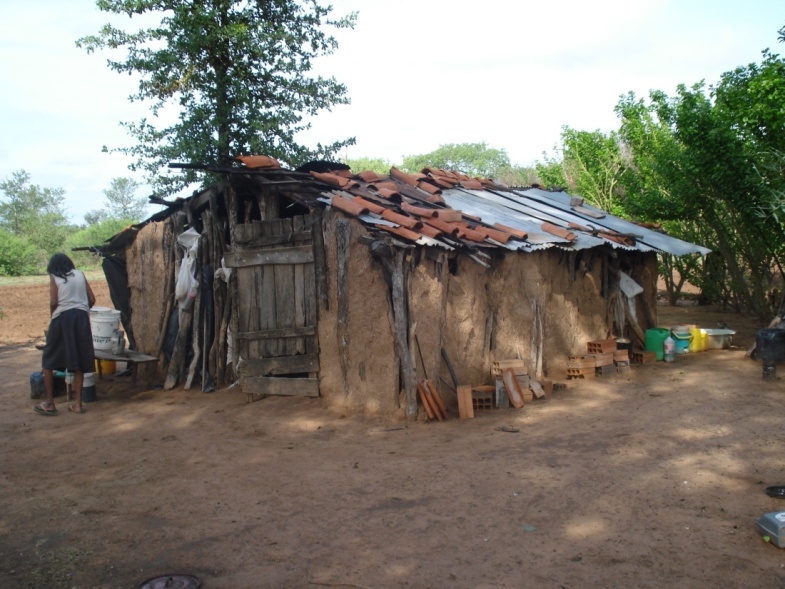 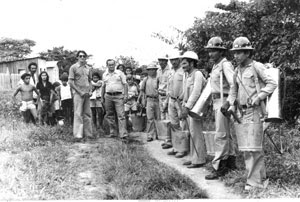 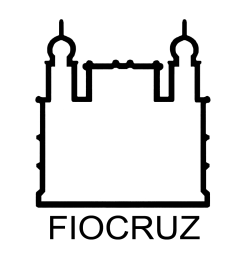 Fernando Abad-Franch
  Centro de Pesquisa René Rachou – Fiocruz
Controle de triatomíneos
Transmissão por vetores domiciliados
Inseticidas de ação residual
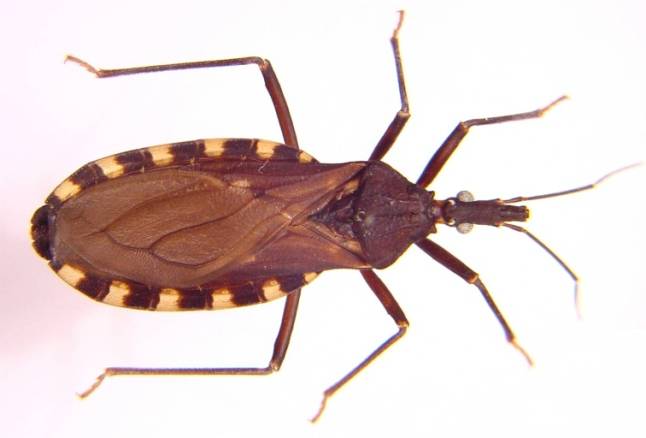 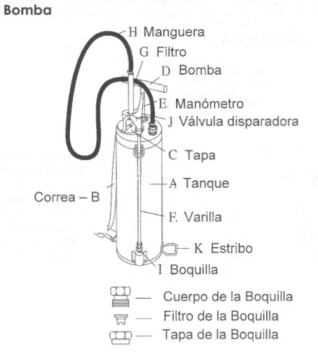 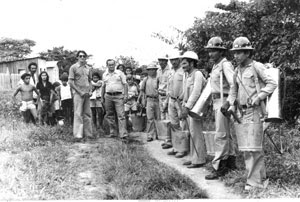 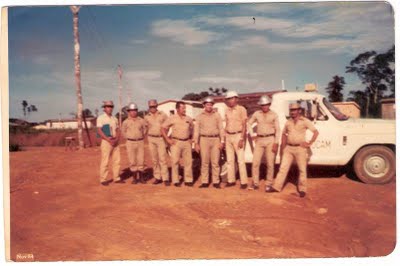 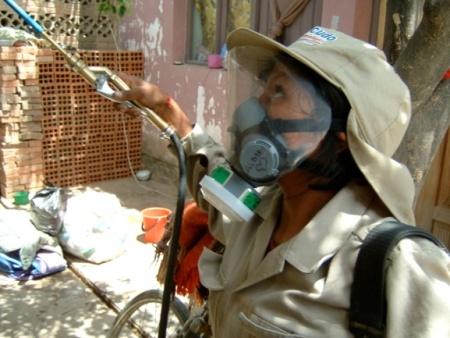 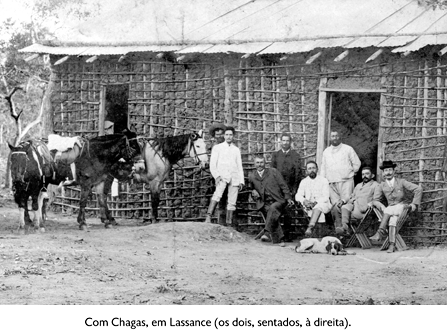 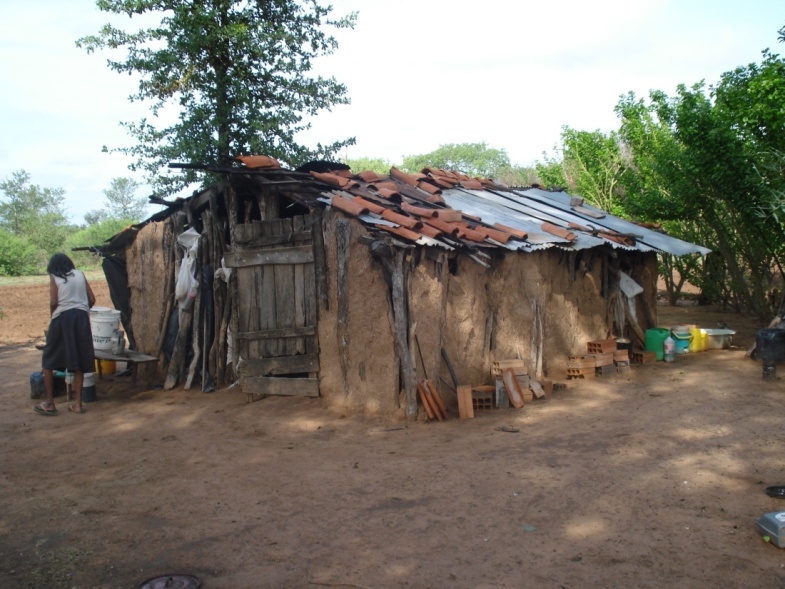 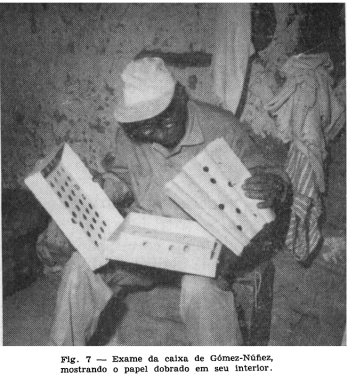 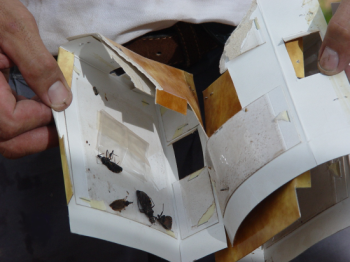 Controle de triatomíneos
Transmissão por vetores domiciliados
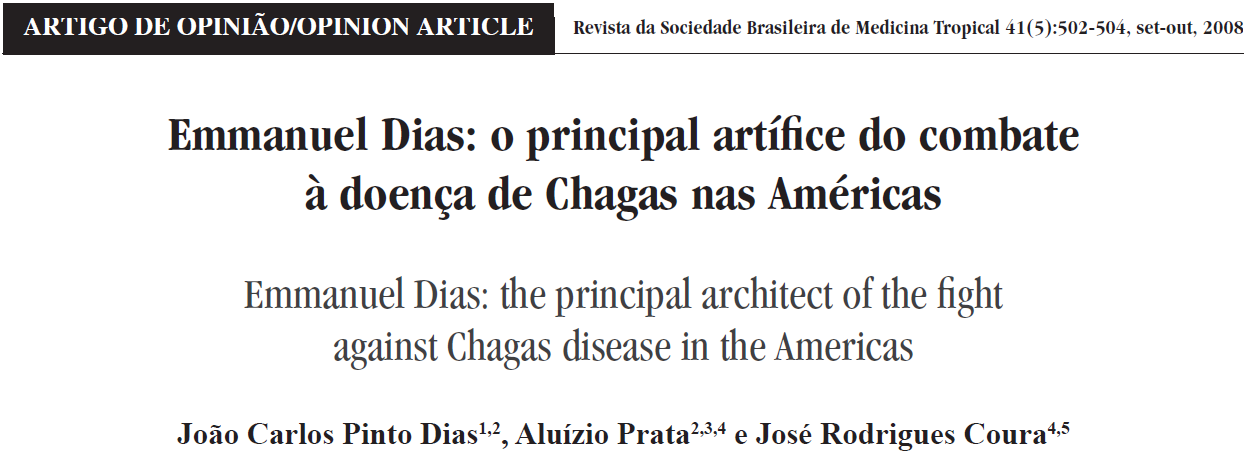 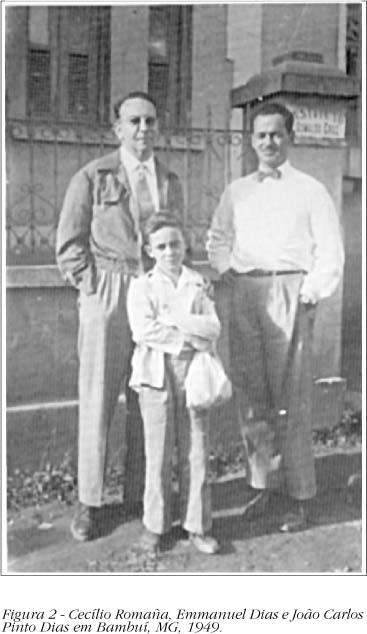 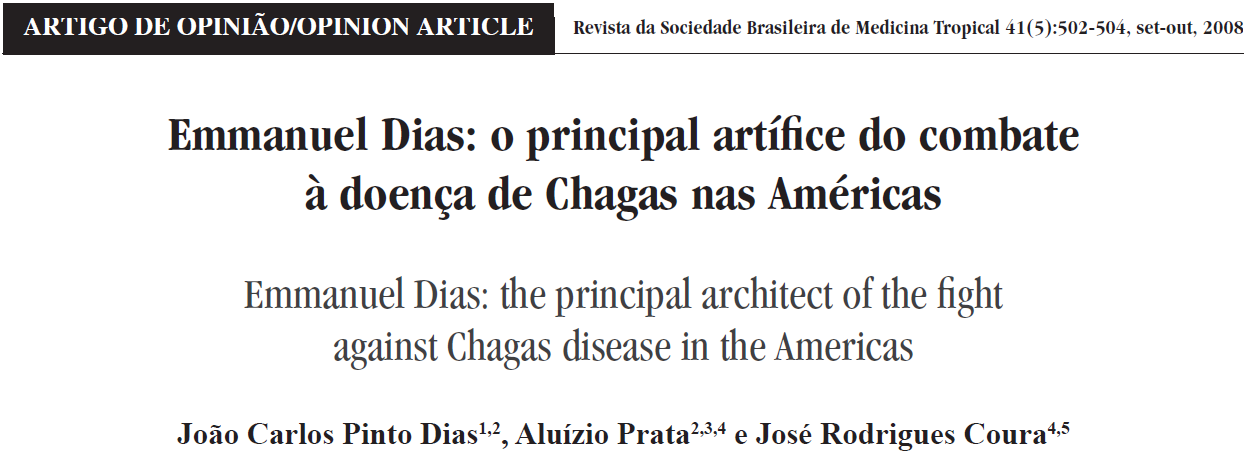 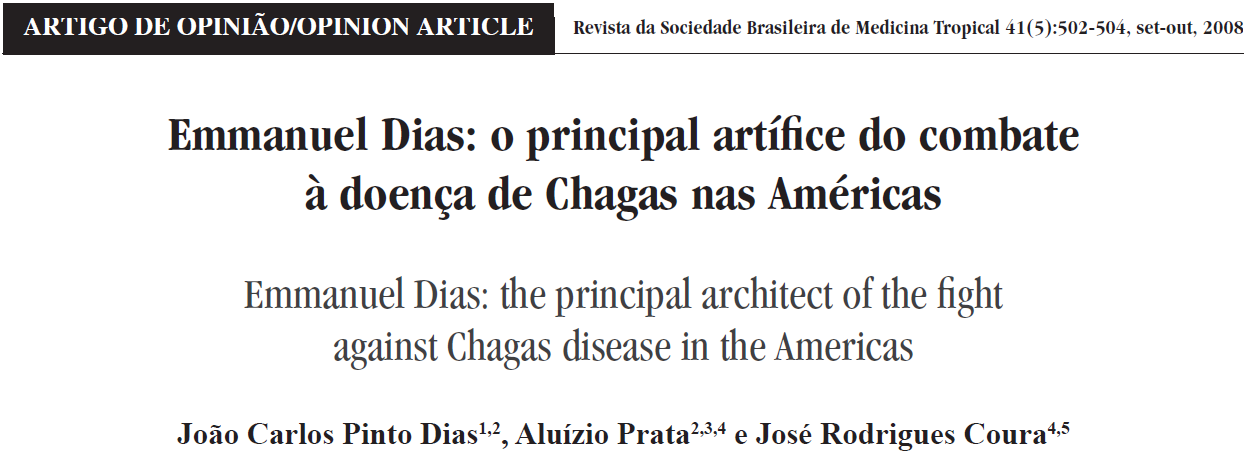 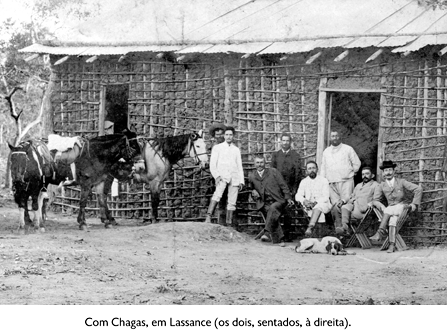 Controle de triatomíneos
Avanços
Transmissão por vetores domiciliados
THE BIG THREE
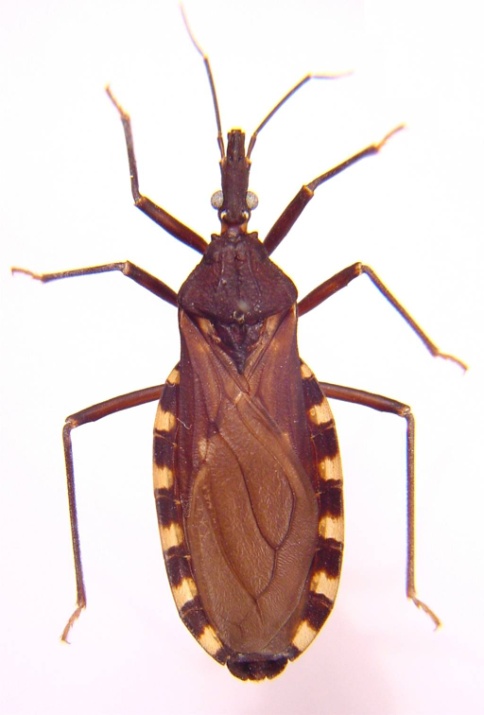 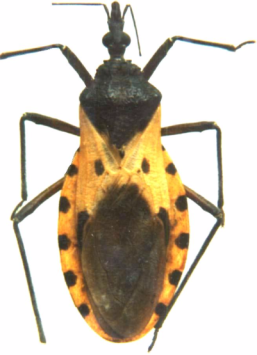 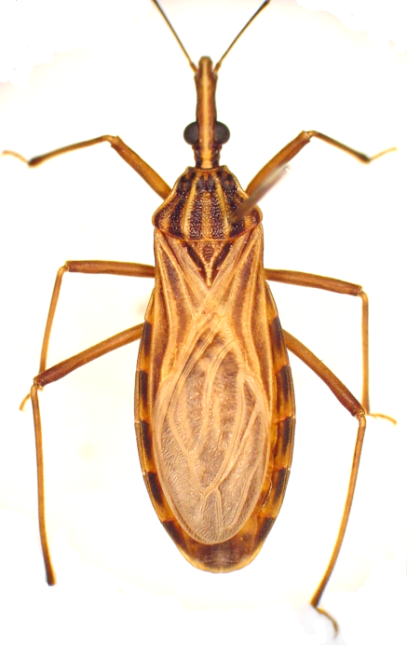 Triatoma infestans
Rhodnius prolixus
Triatoma dimidiata
Controle de triatomíneos
Vetores domiciliados – Triatoma infestans
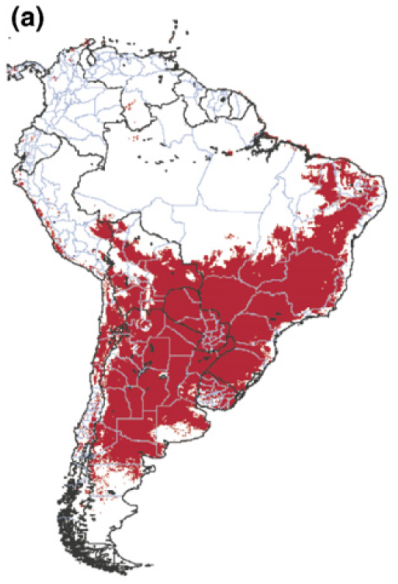 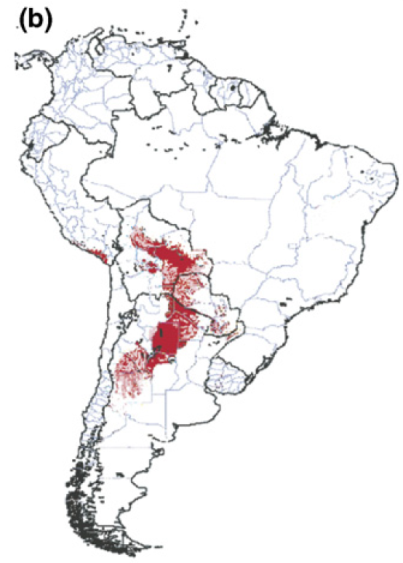 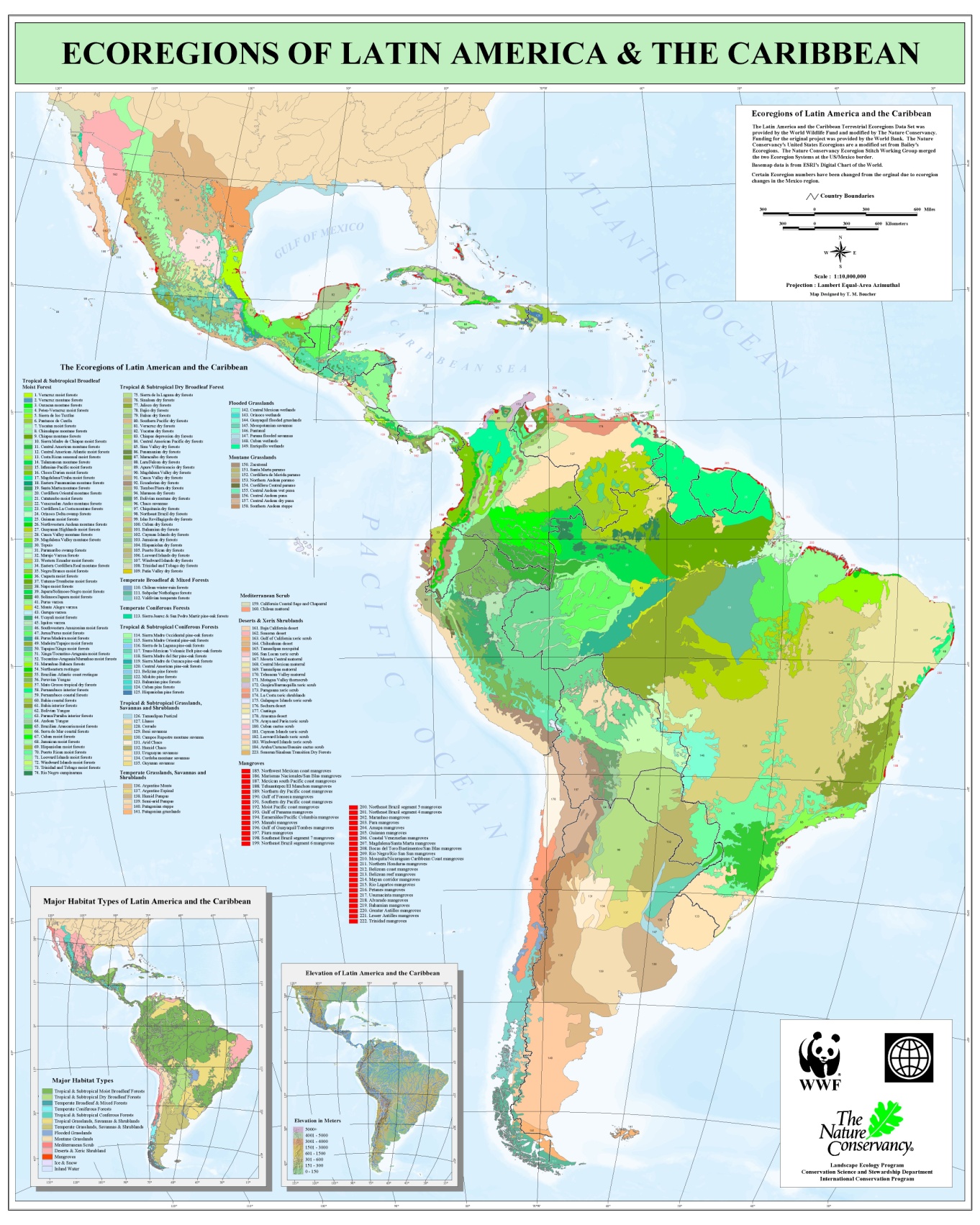 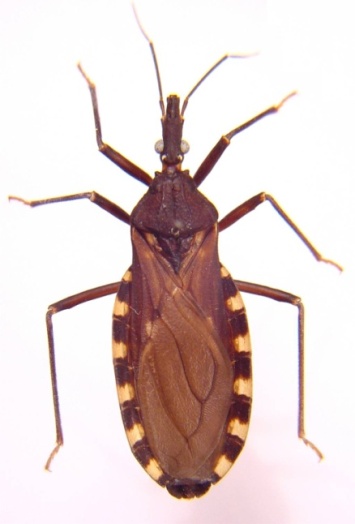 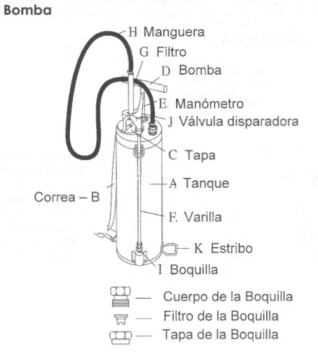 Controle de triatomíneos
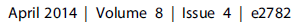 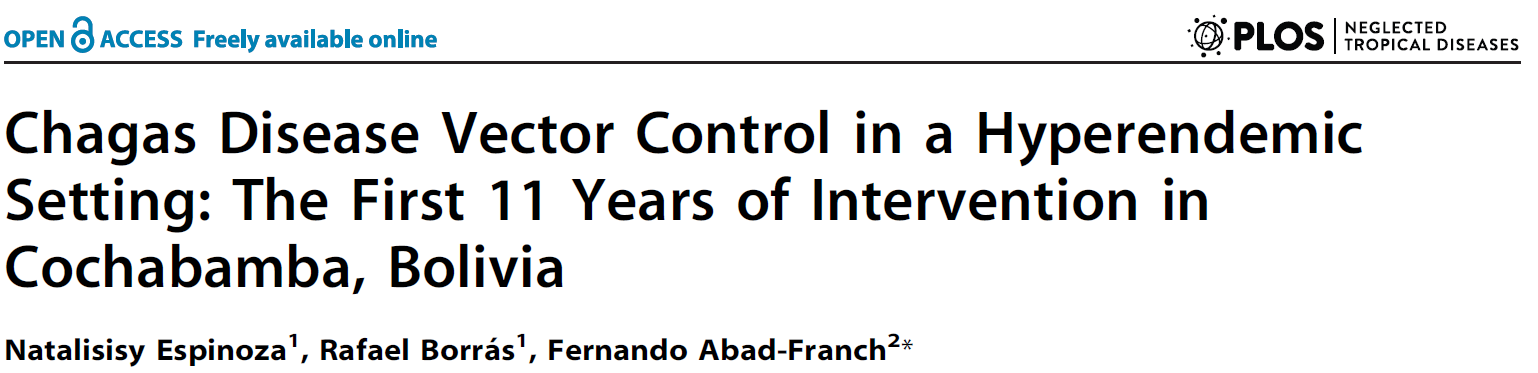 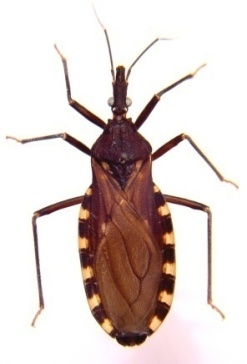 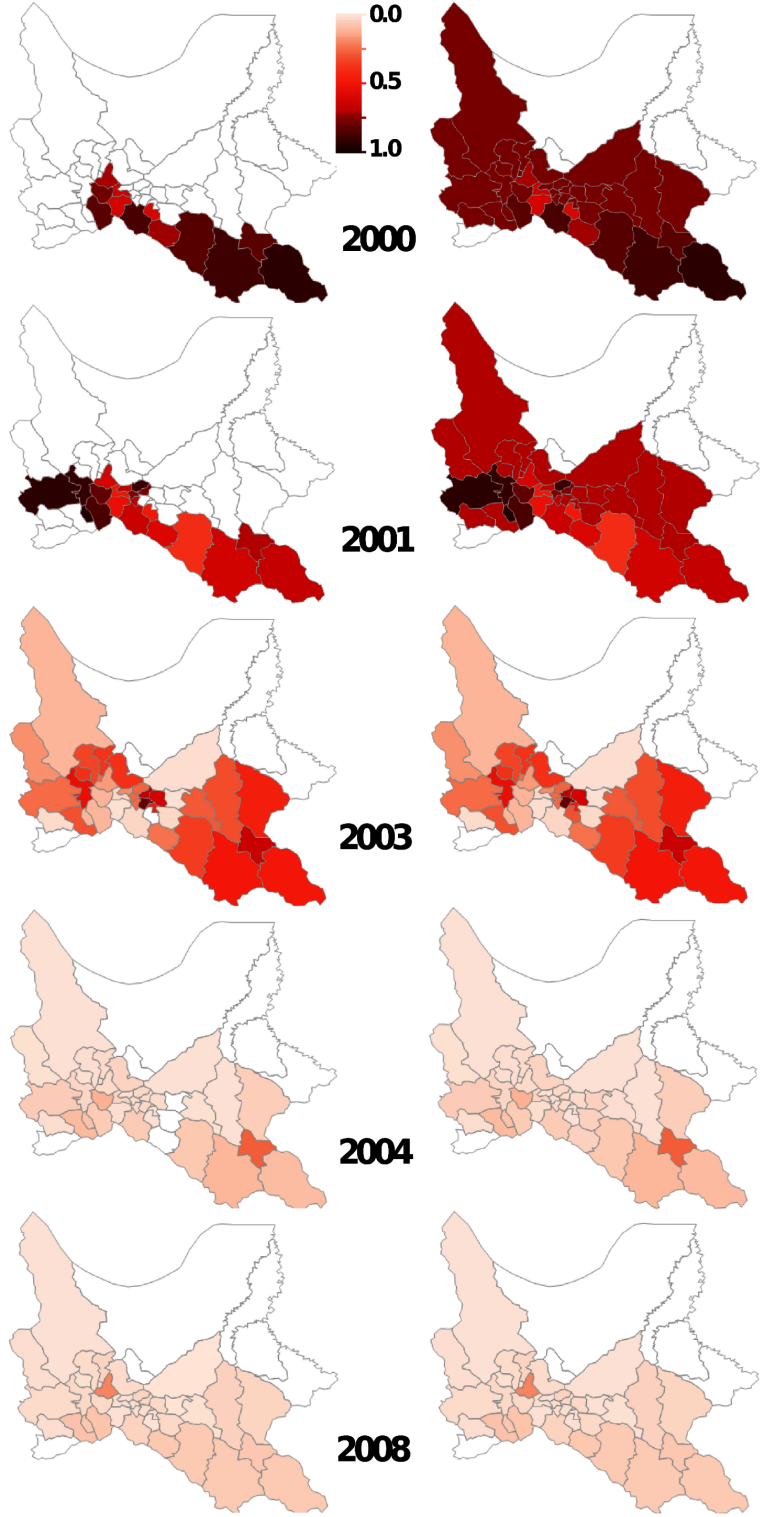 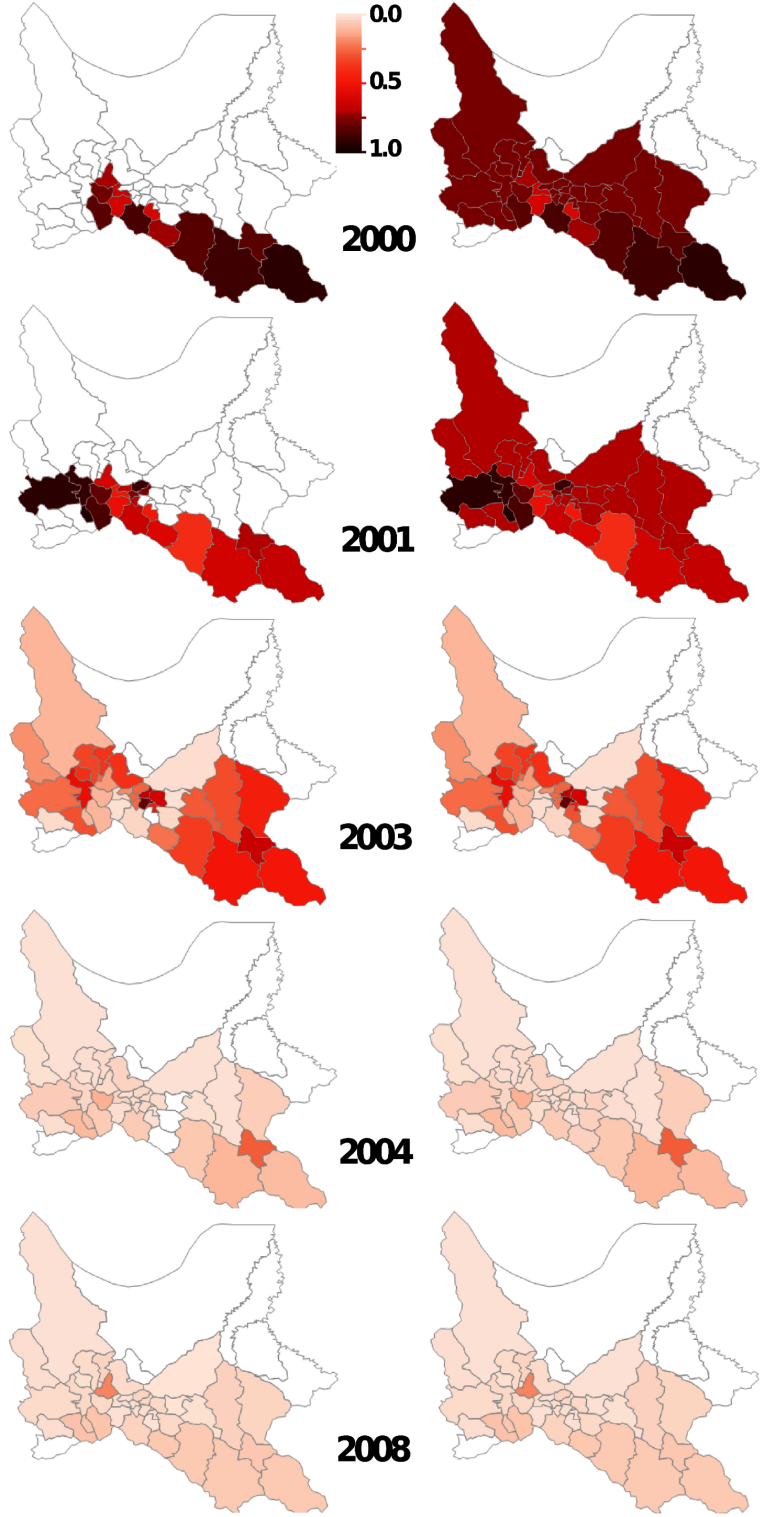 Infection prevalence
< 5 years old
(n = 26,447)
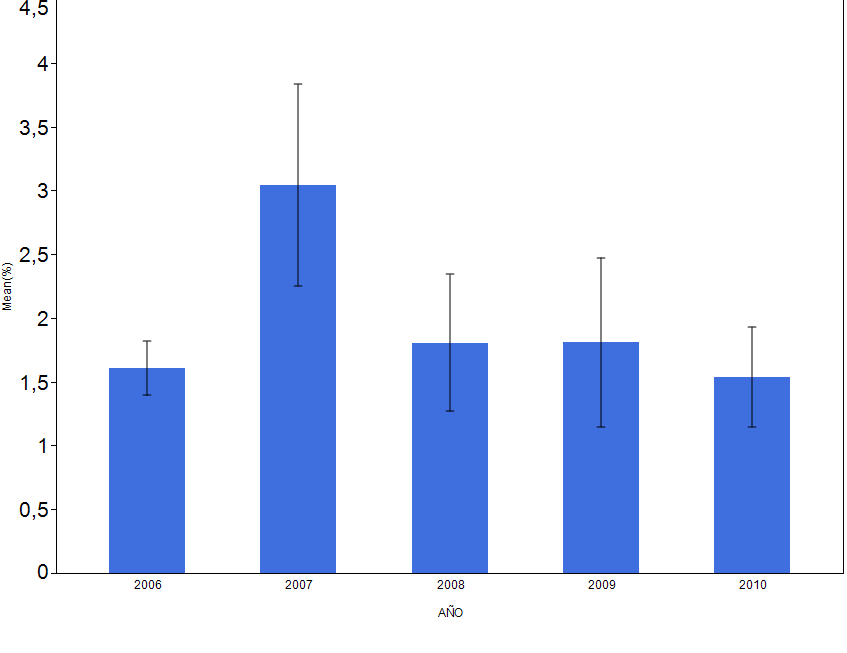 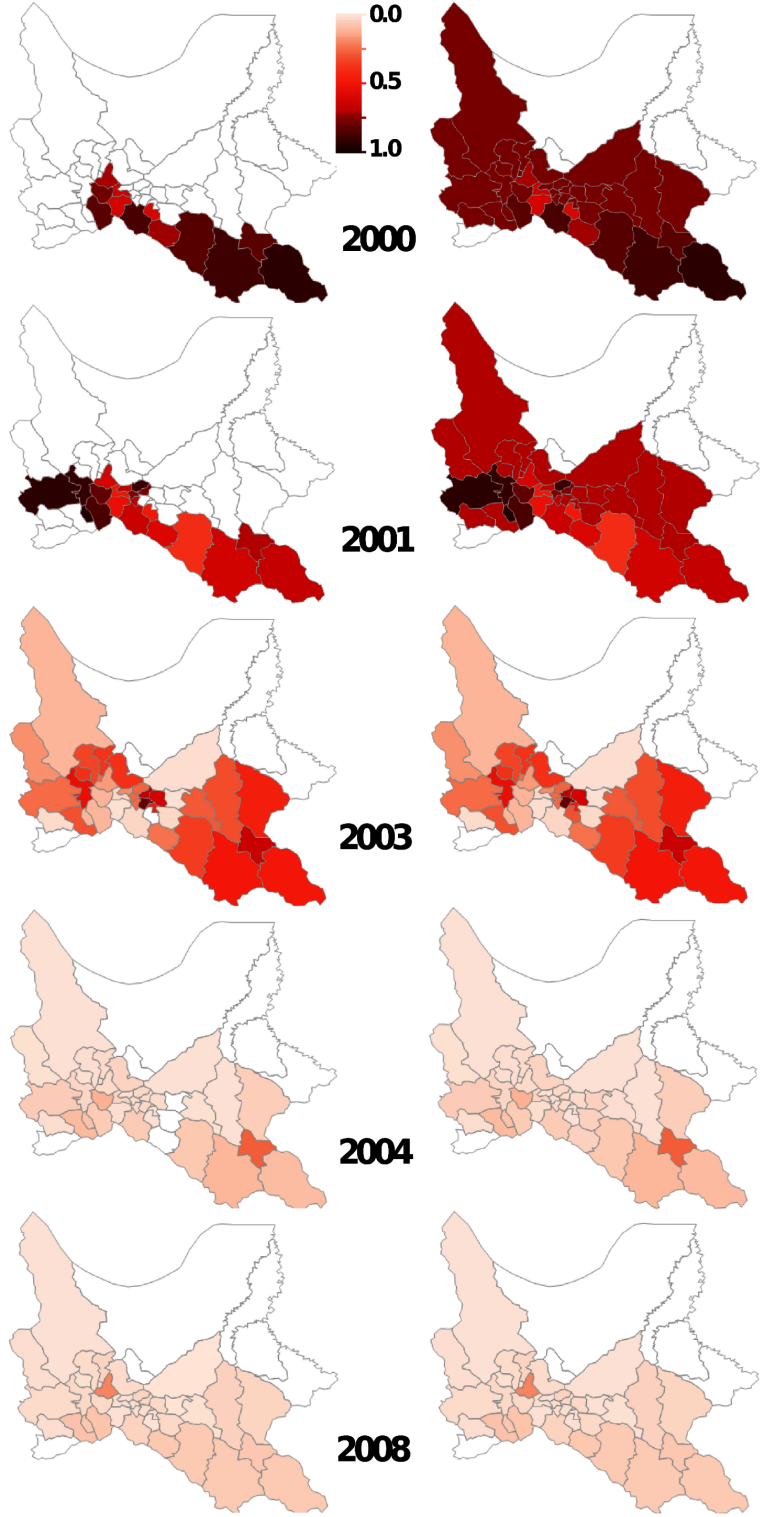 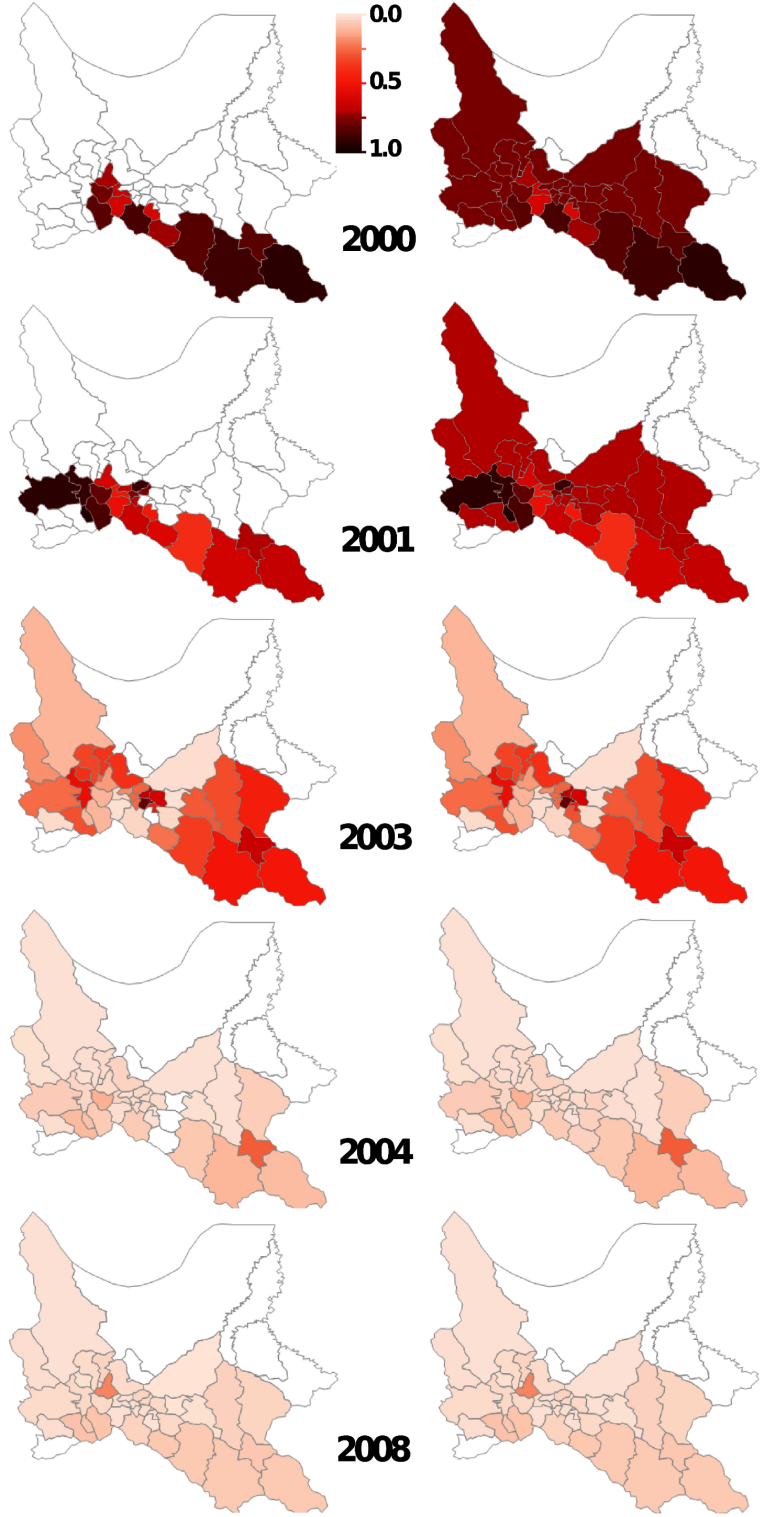 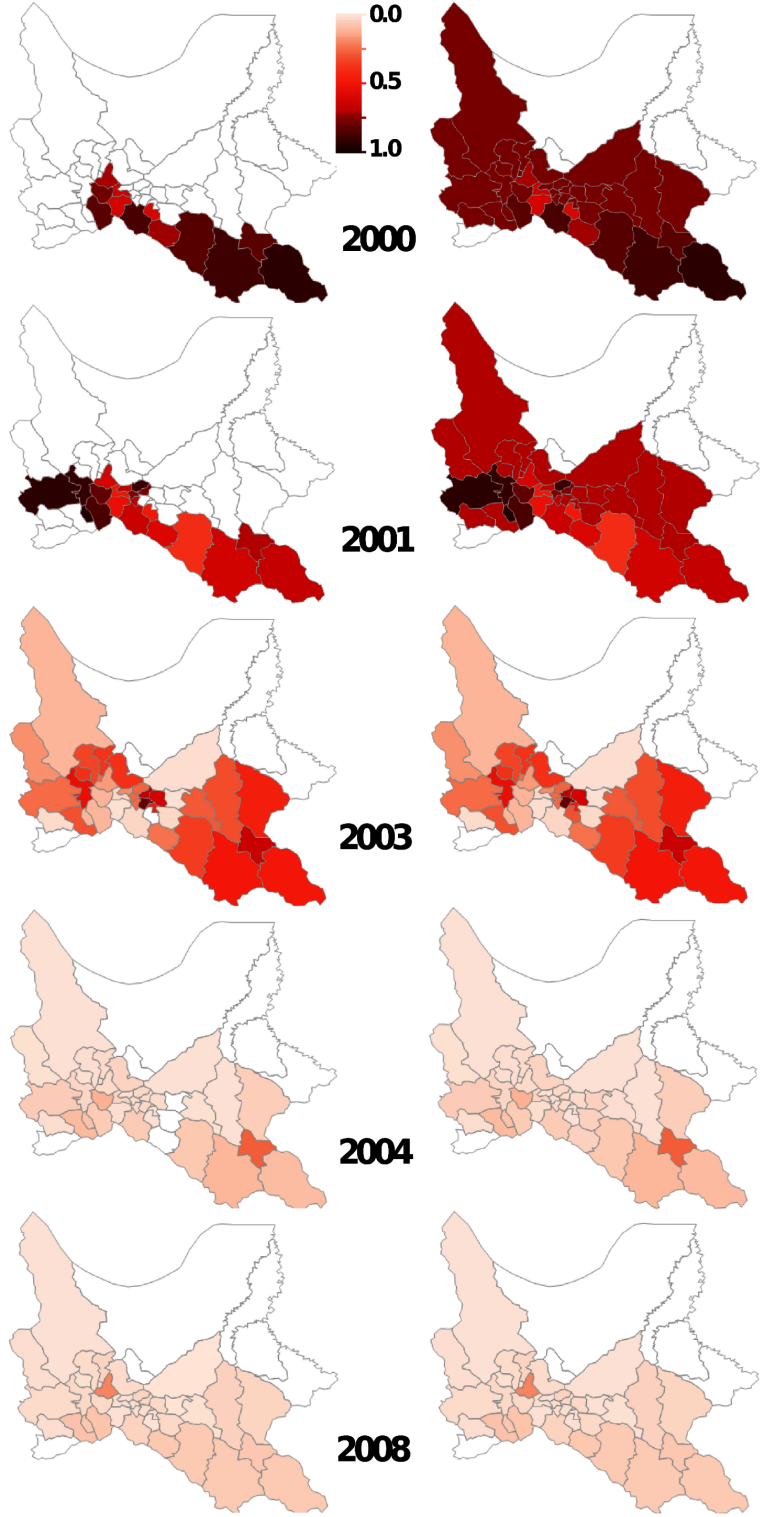 ~3% Infestation
230-350 cases/year
2006
2007
2008
2009
2010
~700 cases/year
> 3% Infestation
Controle de triatomíneos
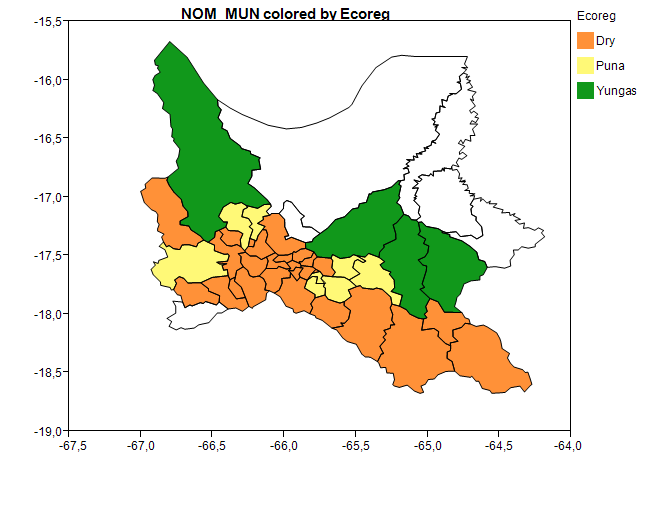 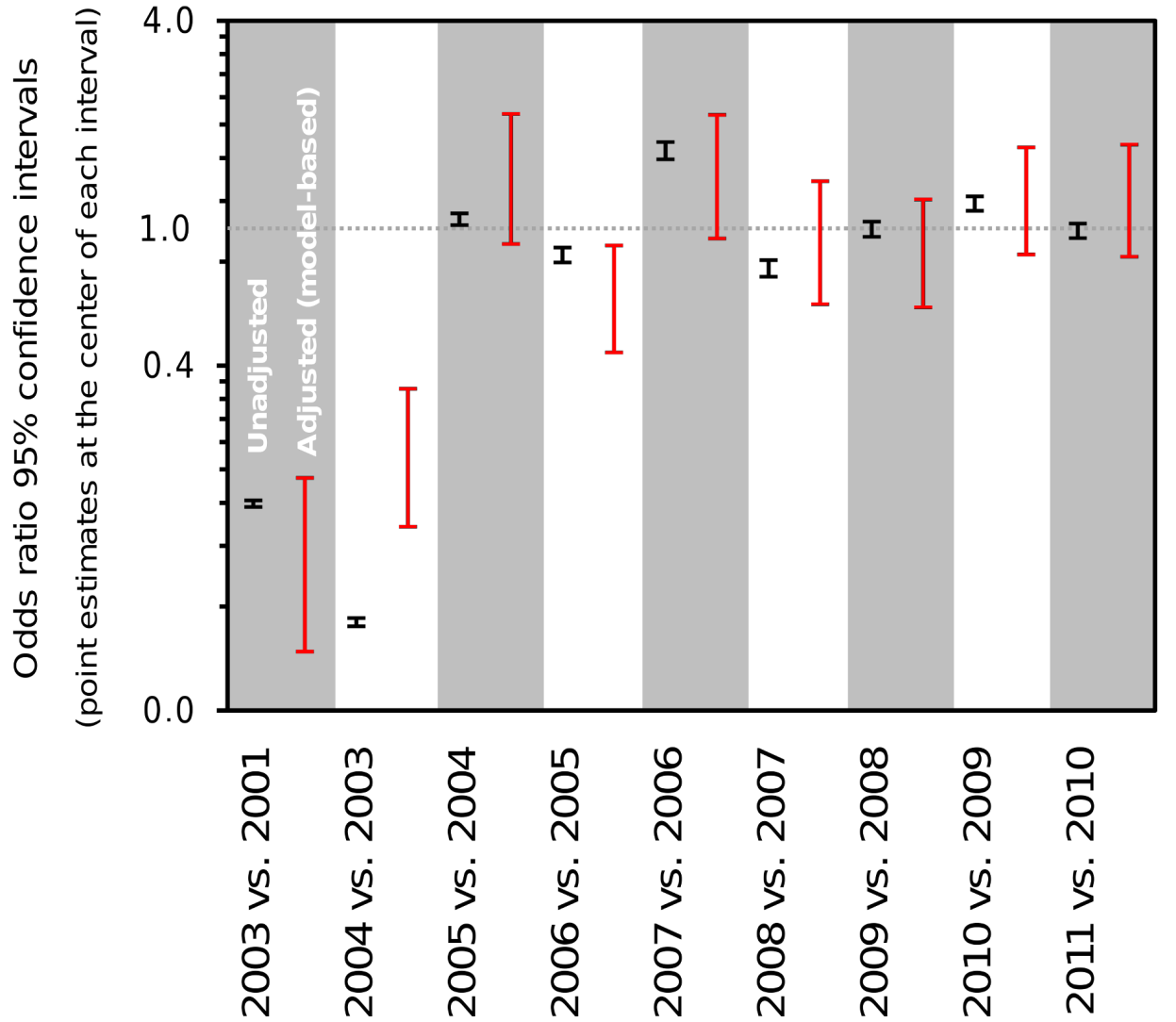 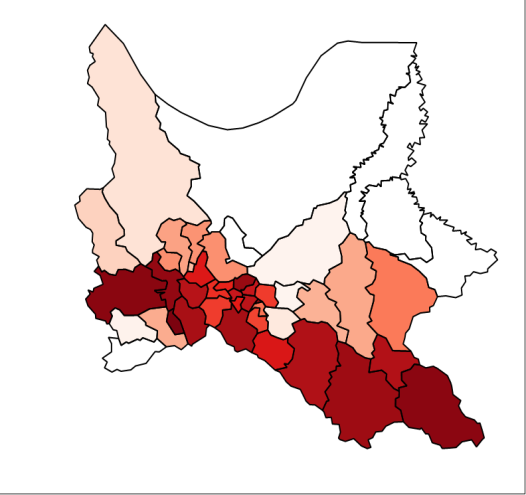 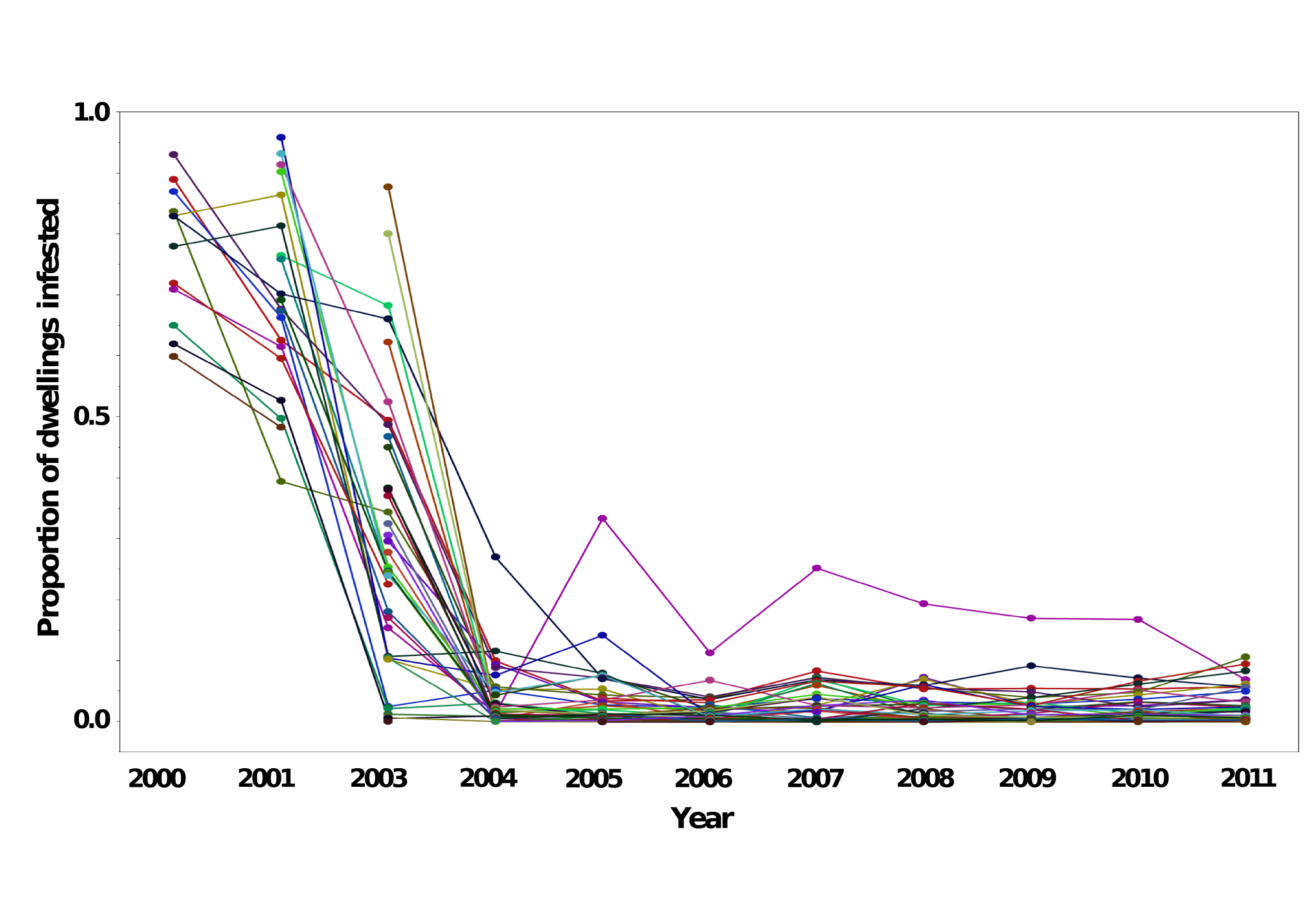 Controle de triatomíneos
Triatoma infestans – Populações silvestres
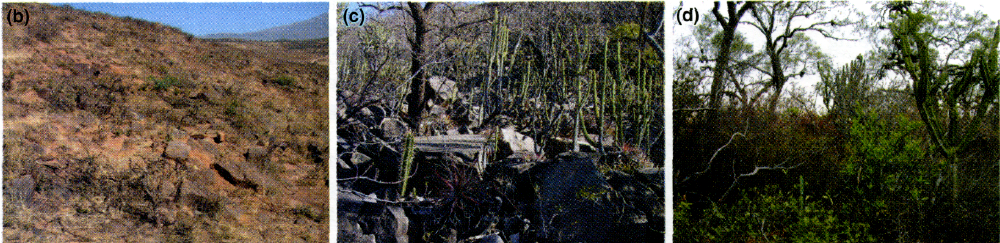 Noireau et al. 2005 Trends Parasitol
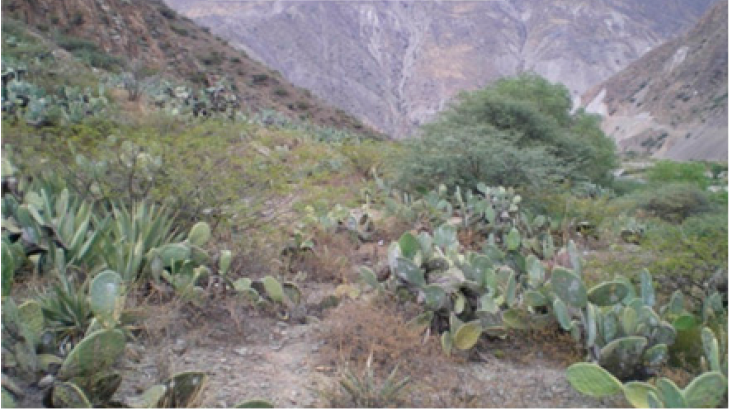 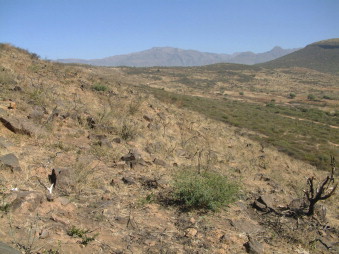 Cortez et al. 2007 Acta Trop
Controle de triatomíneos
Triatoma infestans – Populações resistentes
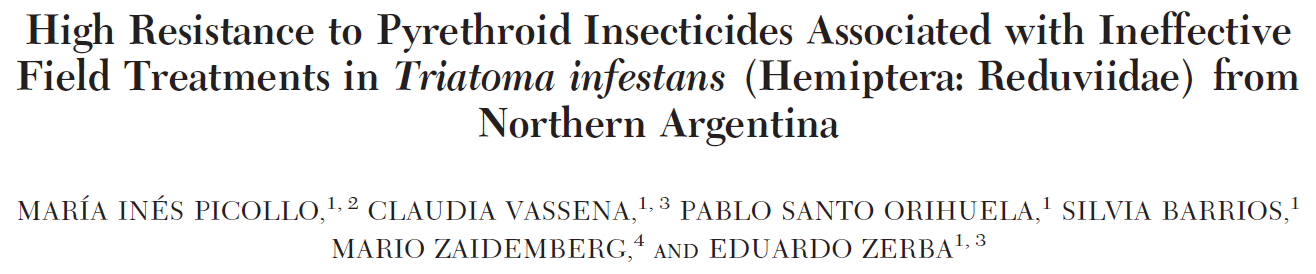 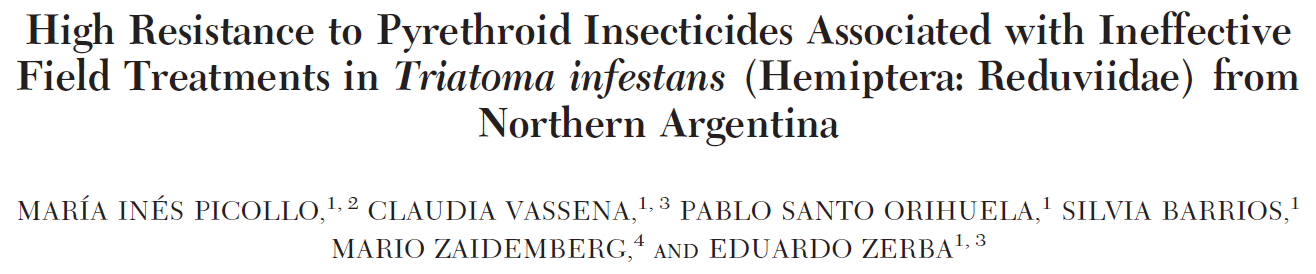 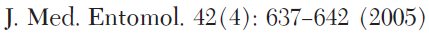 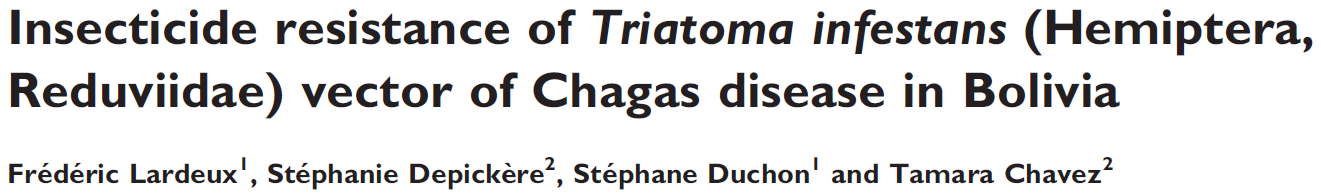 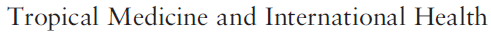 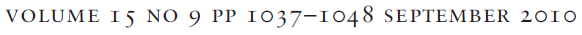 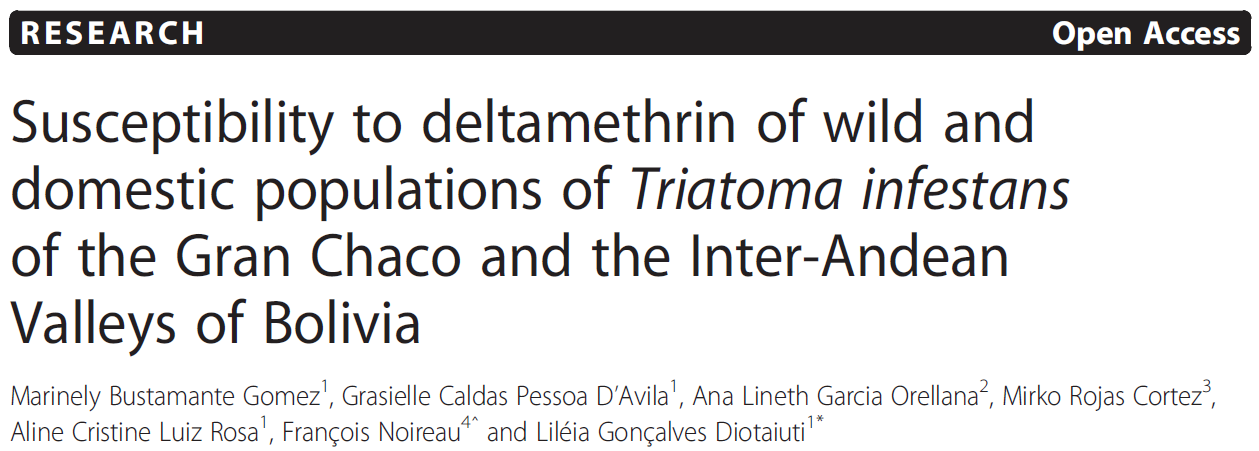 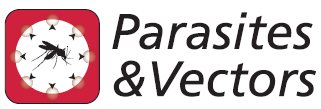 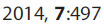 Controle de triatomíneos
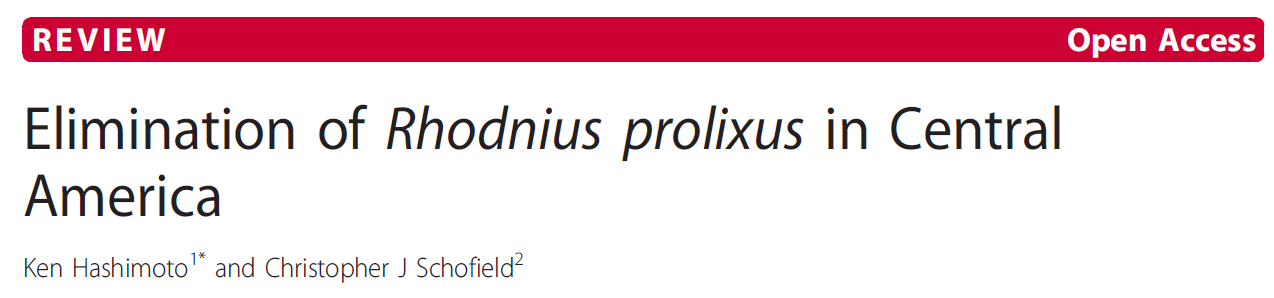 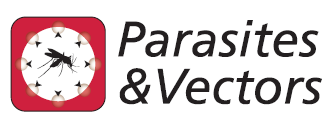 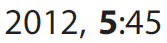 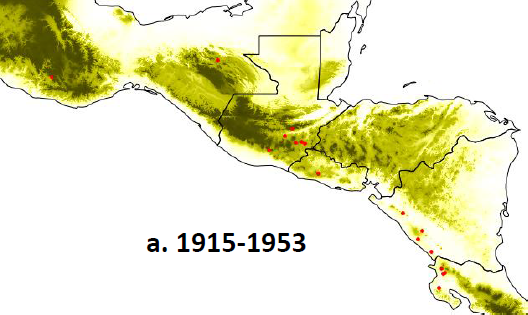 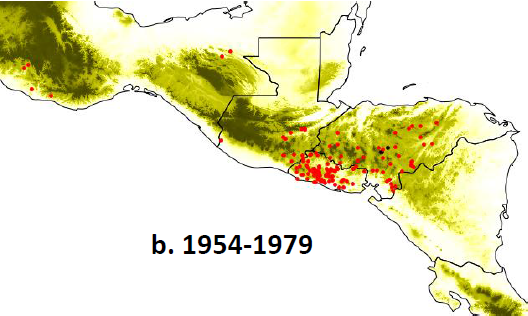 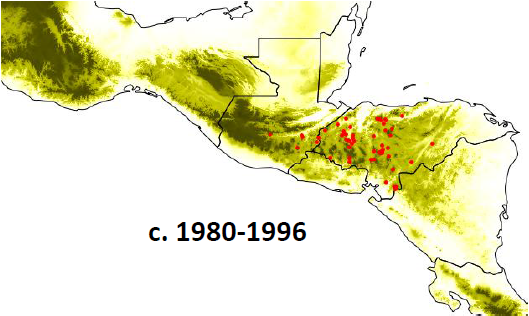 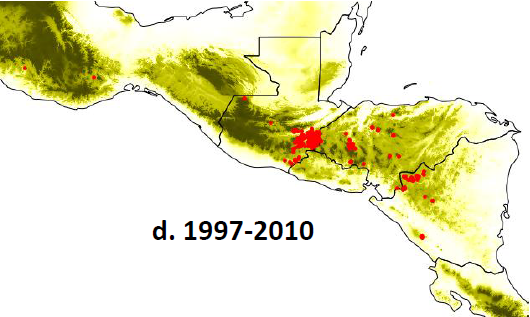 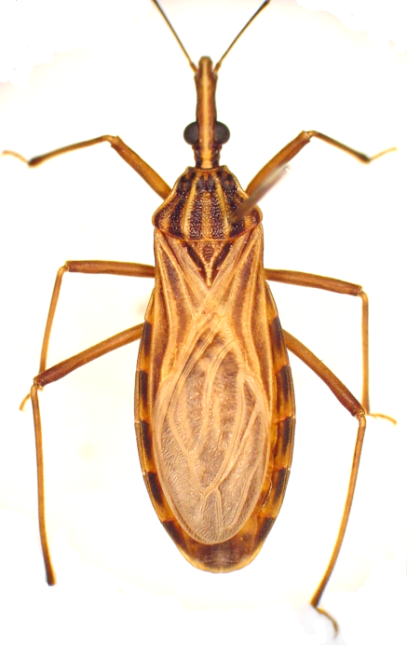 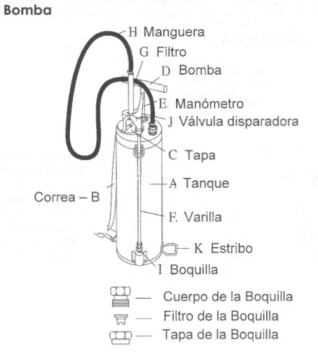 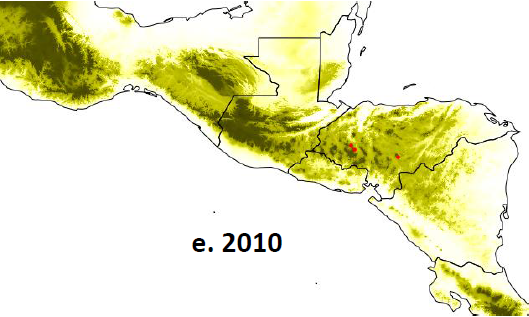 Controle de triatomíneos
Rhodnius prolixus – Populações silvestres
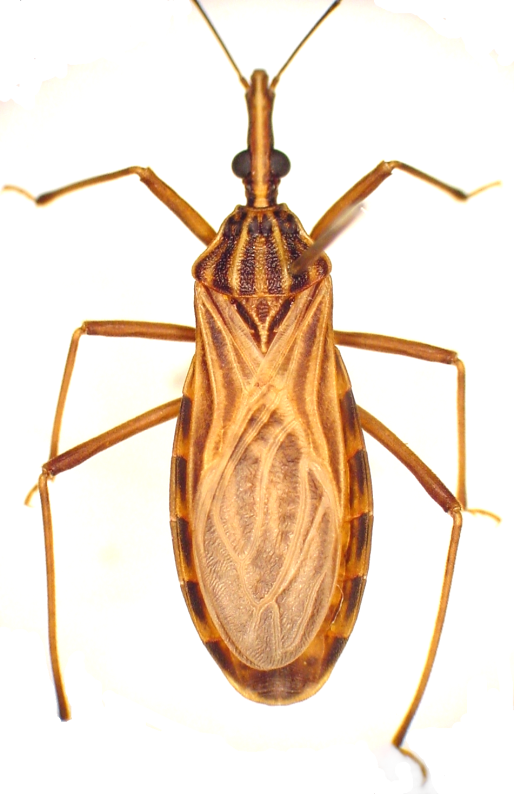 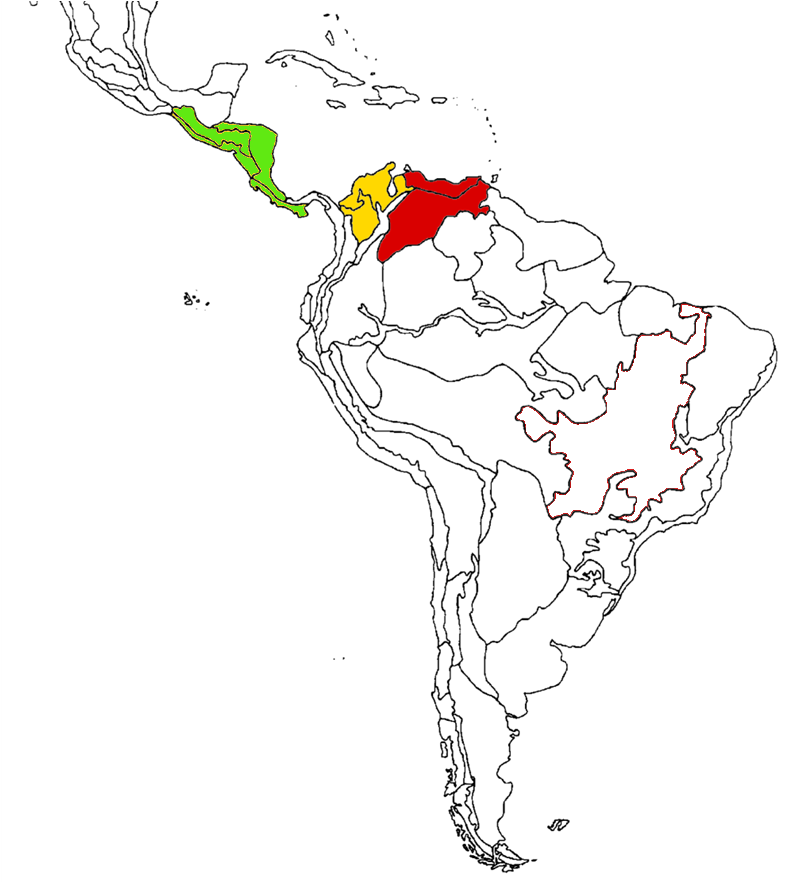 Maracaibo/Magdalena
Venezuelan Coast
Llanos
Central
America
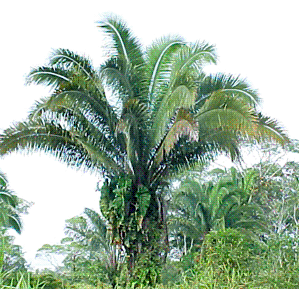 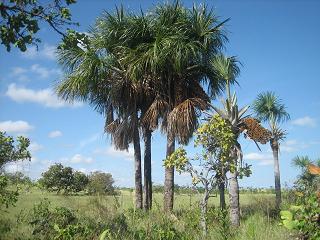 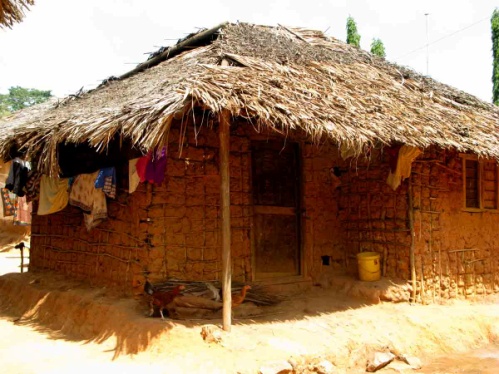 Controle de triatomíneos
Rhodnius prolixus – Populações silvestres
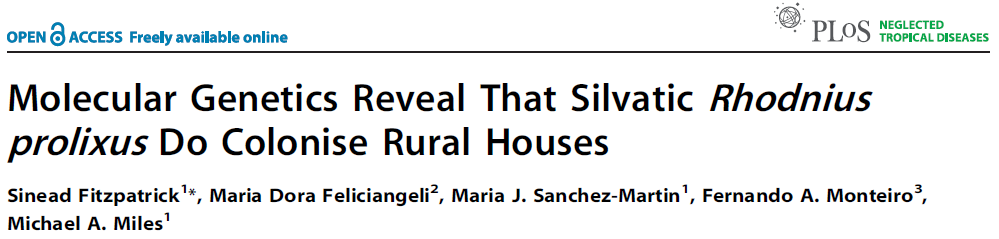 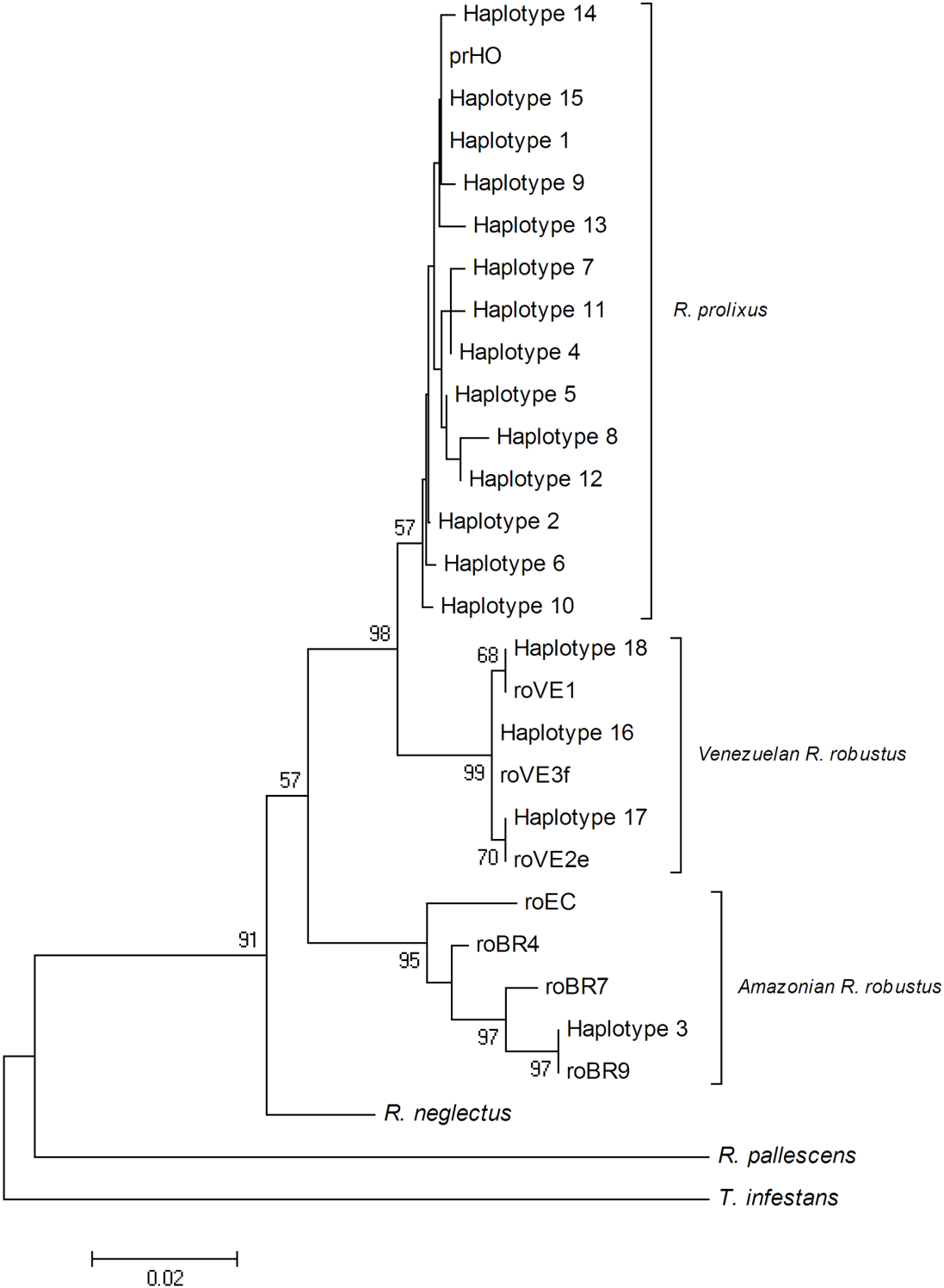 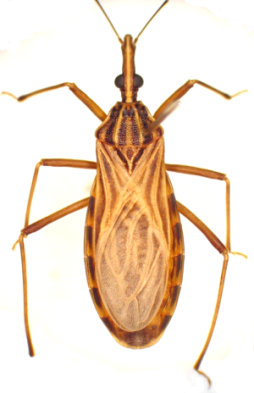 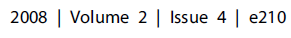 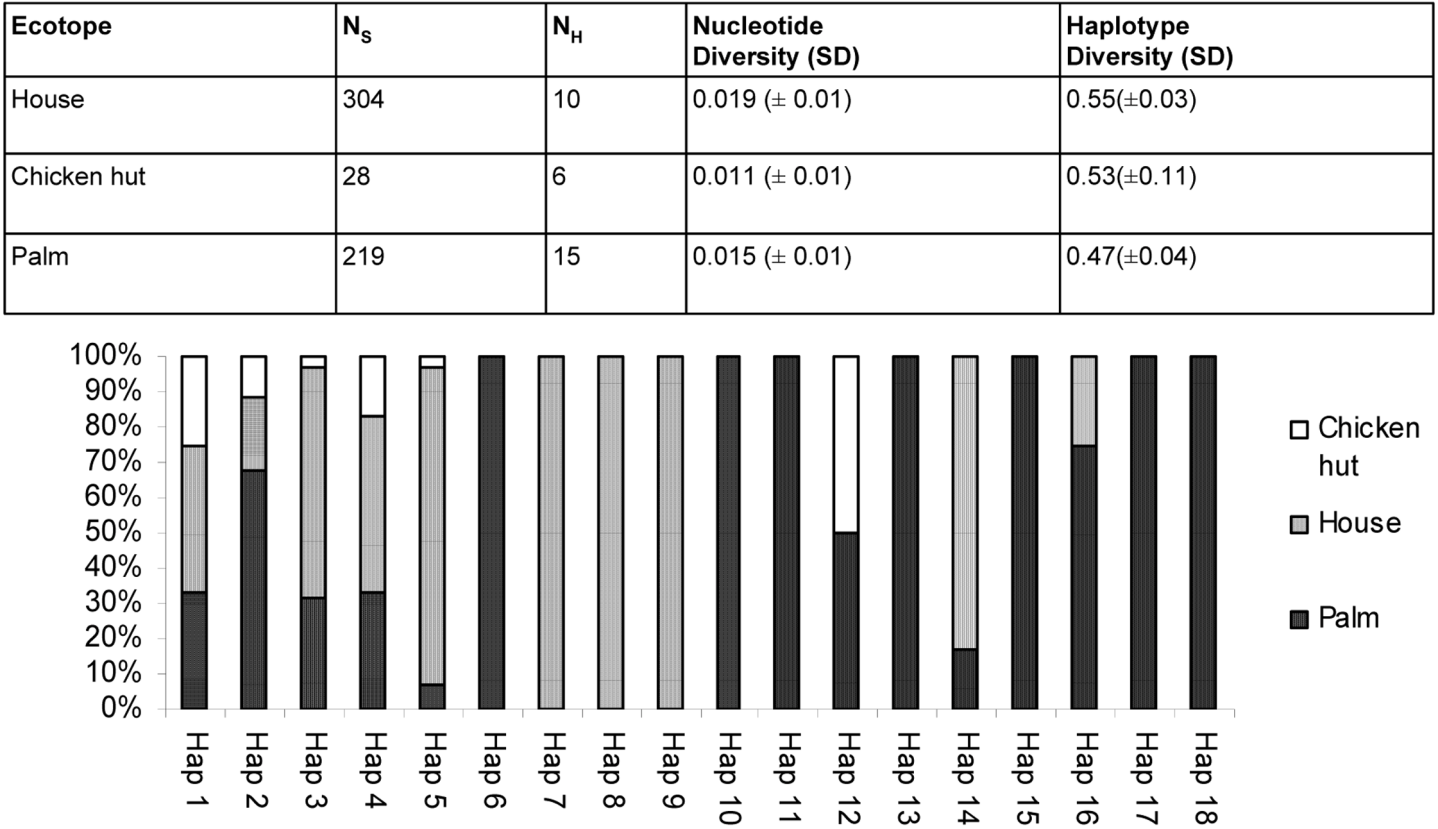 Controle de triatomíneos
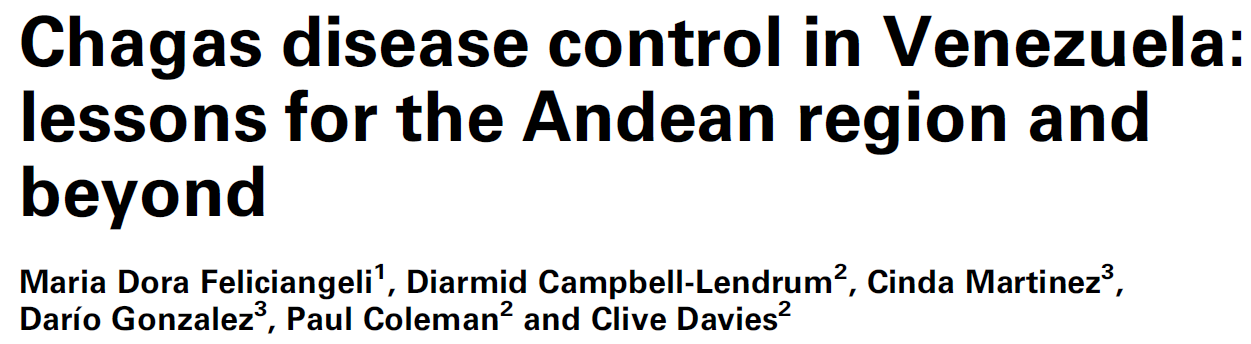 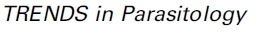 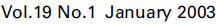 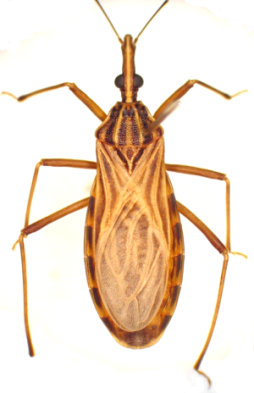 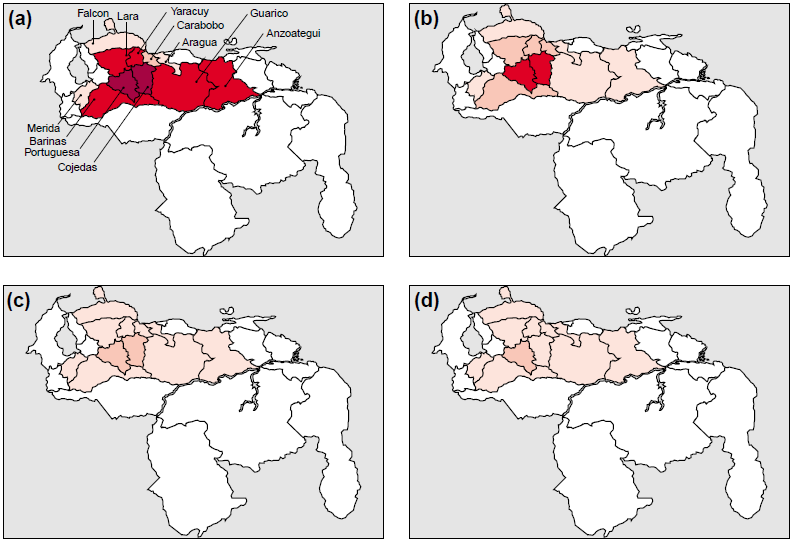 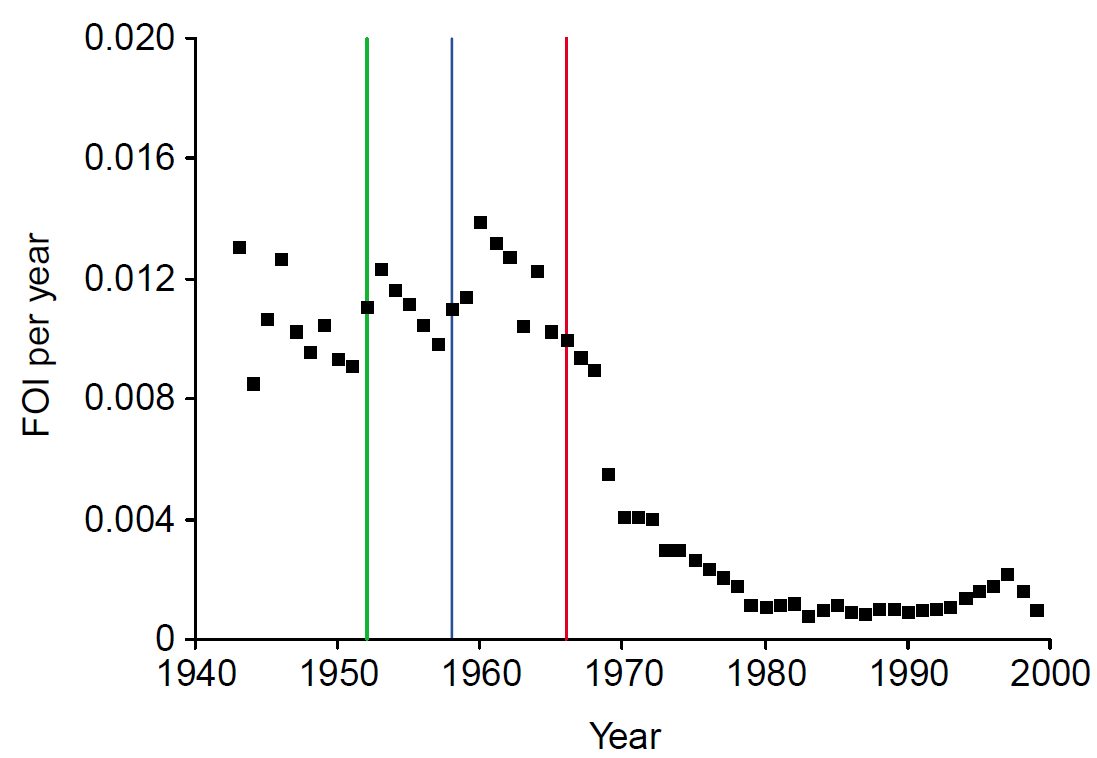 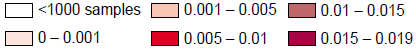 Controle de triatomíneos
7400 palmeiras
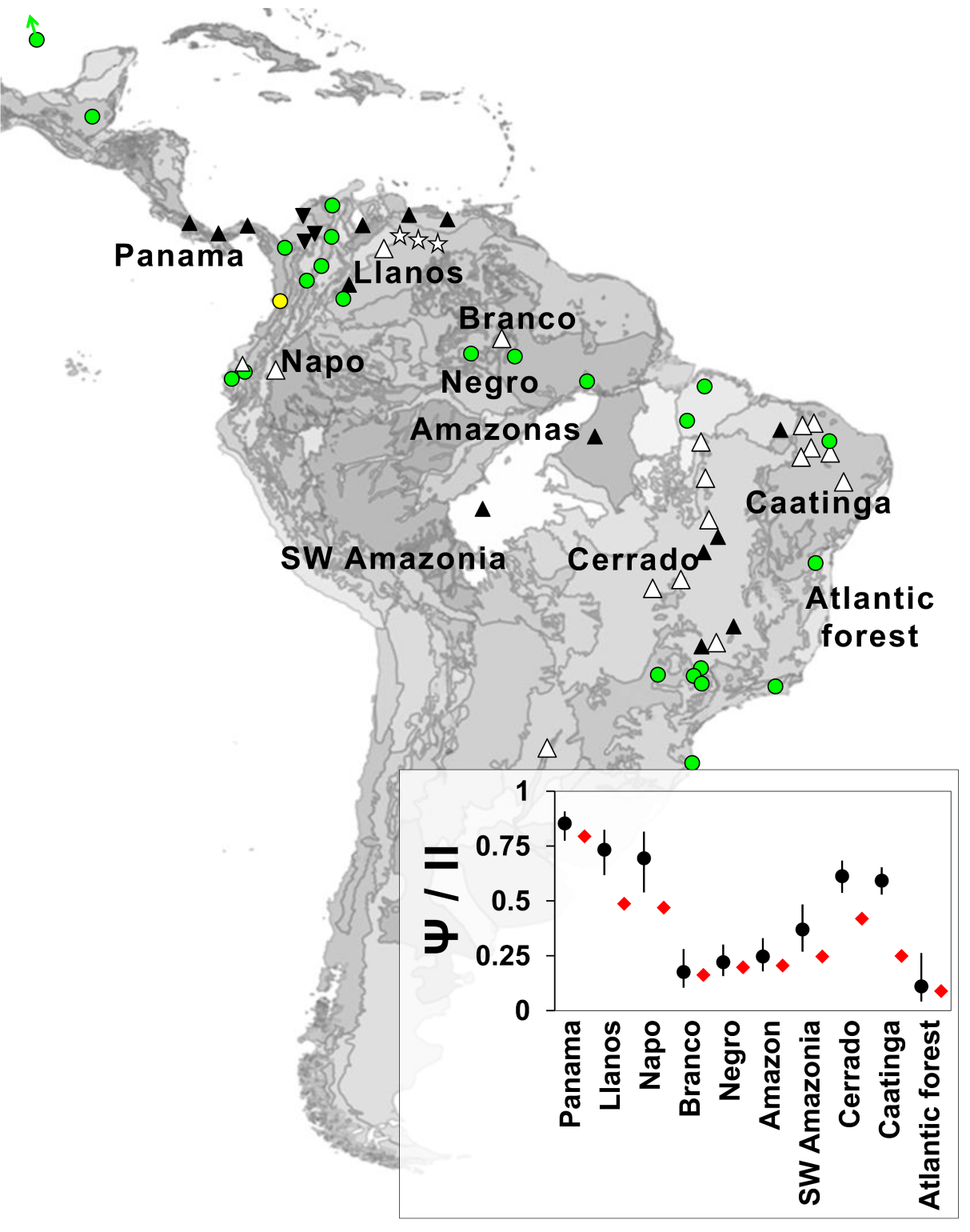 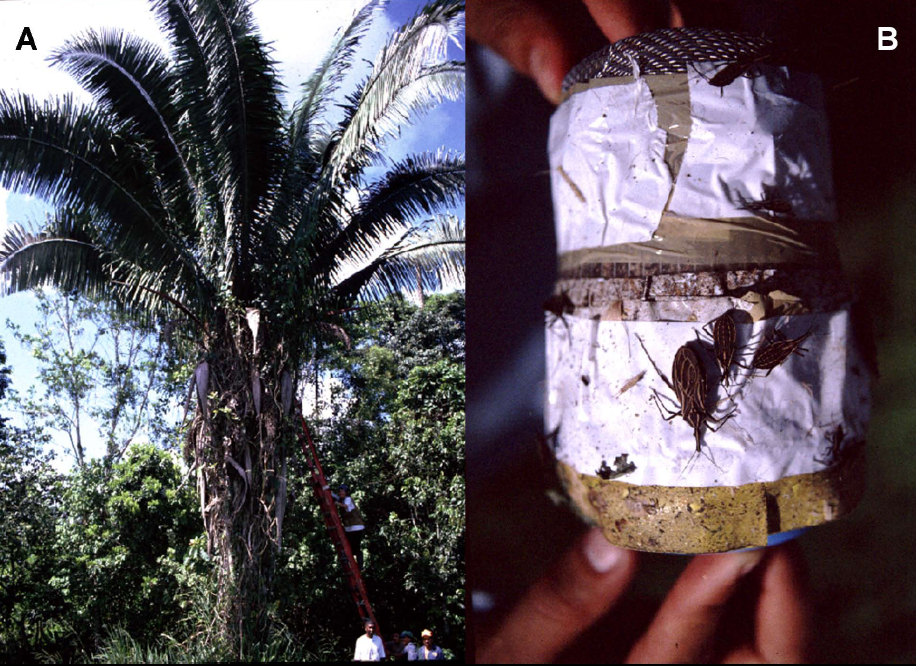 50–70%
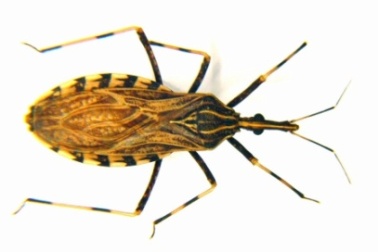 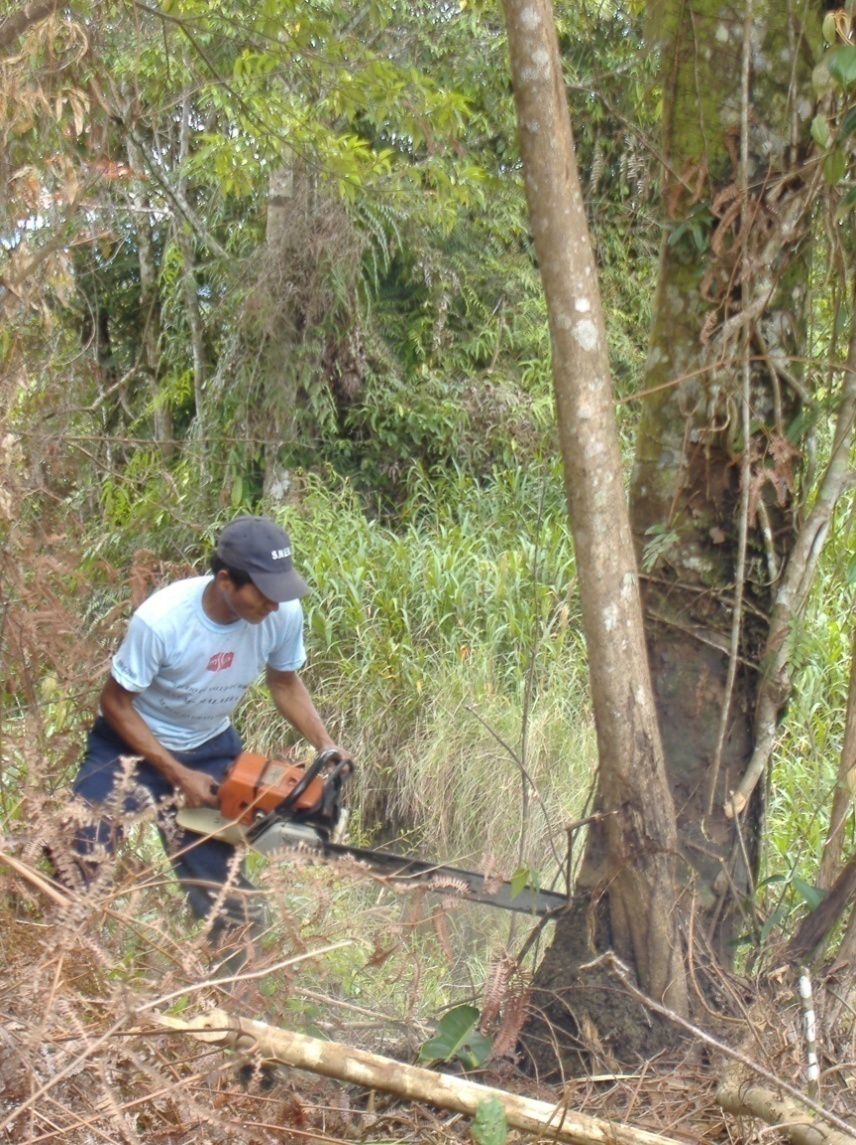 Controle de triatomíneos
SESAU Tocantins, 2005 – 2013
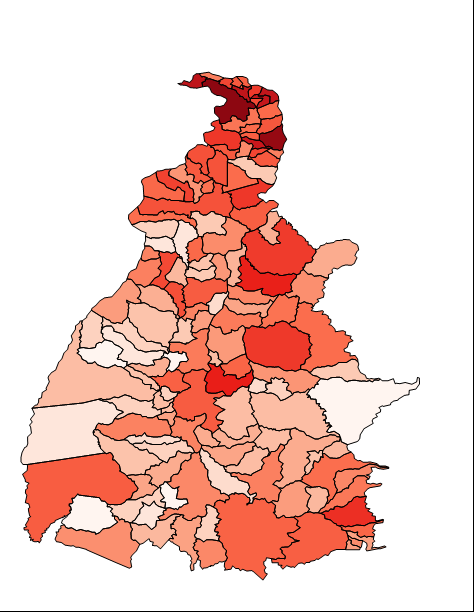 10.966 vetores
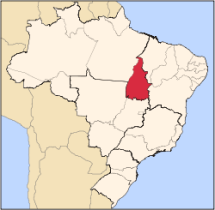 1741
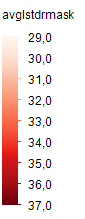 10–30% infectados
(Log10)
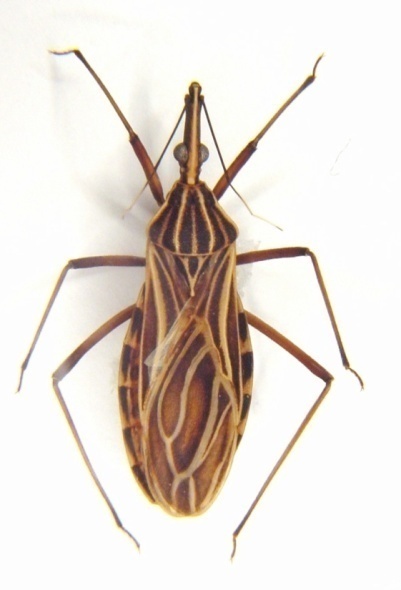 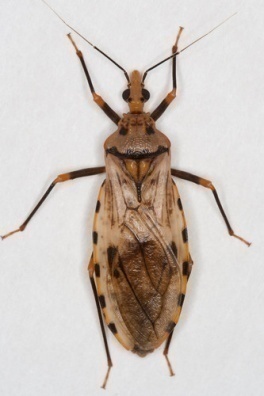 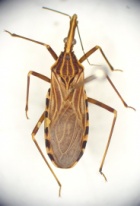 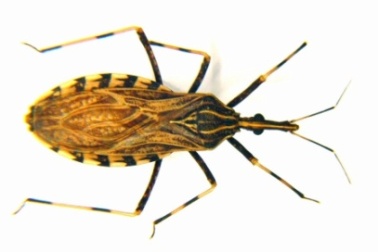 0
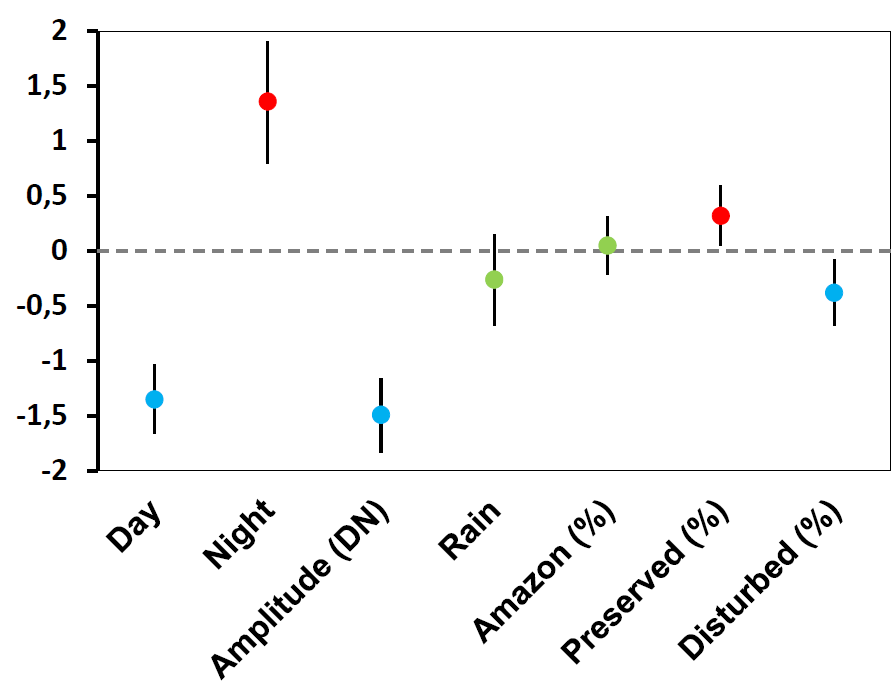 RN Brito, L Diotaiuti, D Gorla, ACF Gomes, RCM Souza, F Abad-Franch
Controle de triatomíneos
The Amazonian vectors – Dangerous?
F Guerra-Silveira, WS Santos, F Abad-Franch
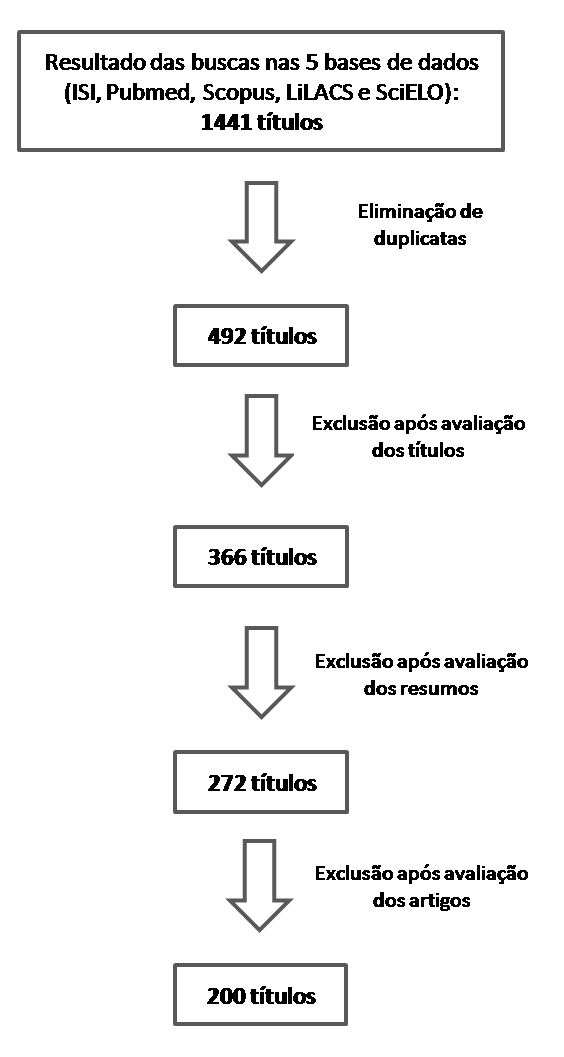 Serological surveys
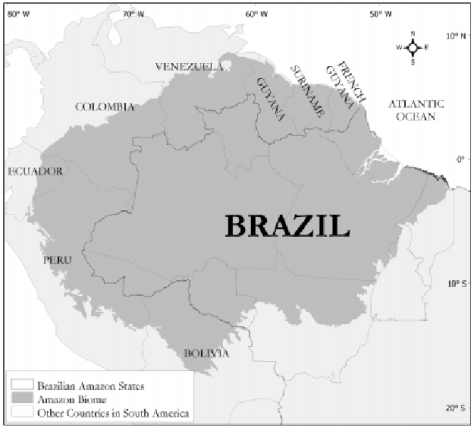 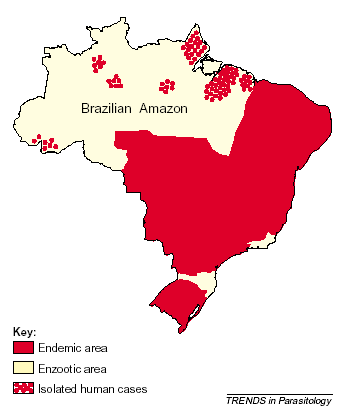 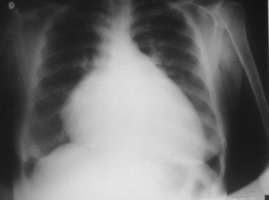 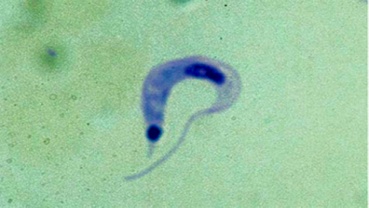 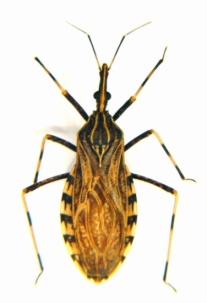 Controle de triatomíneos
The Amazonian vectors – Dangerous?
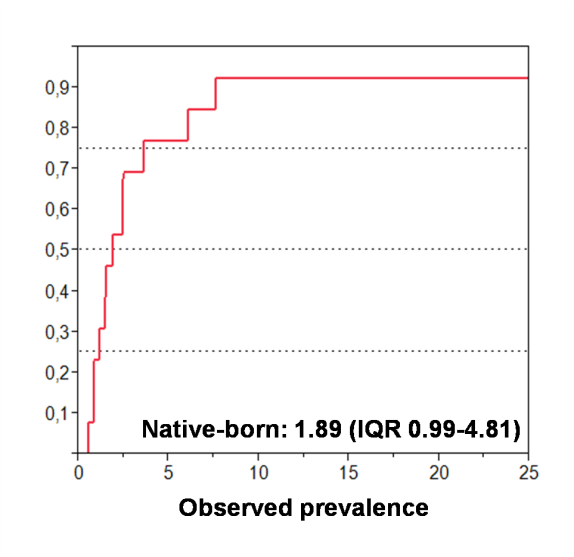 F Guerra-Silveira, WS Santos, F Abad-Franch
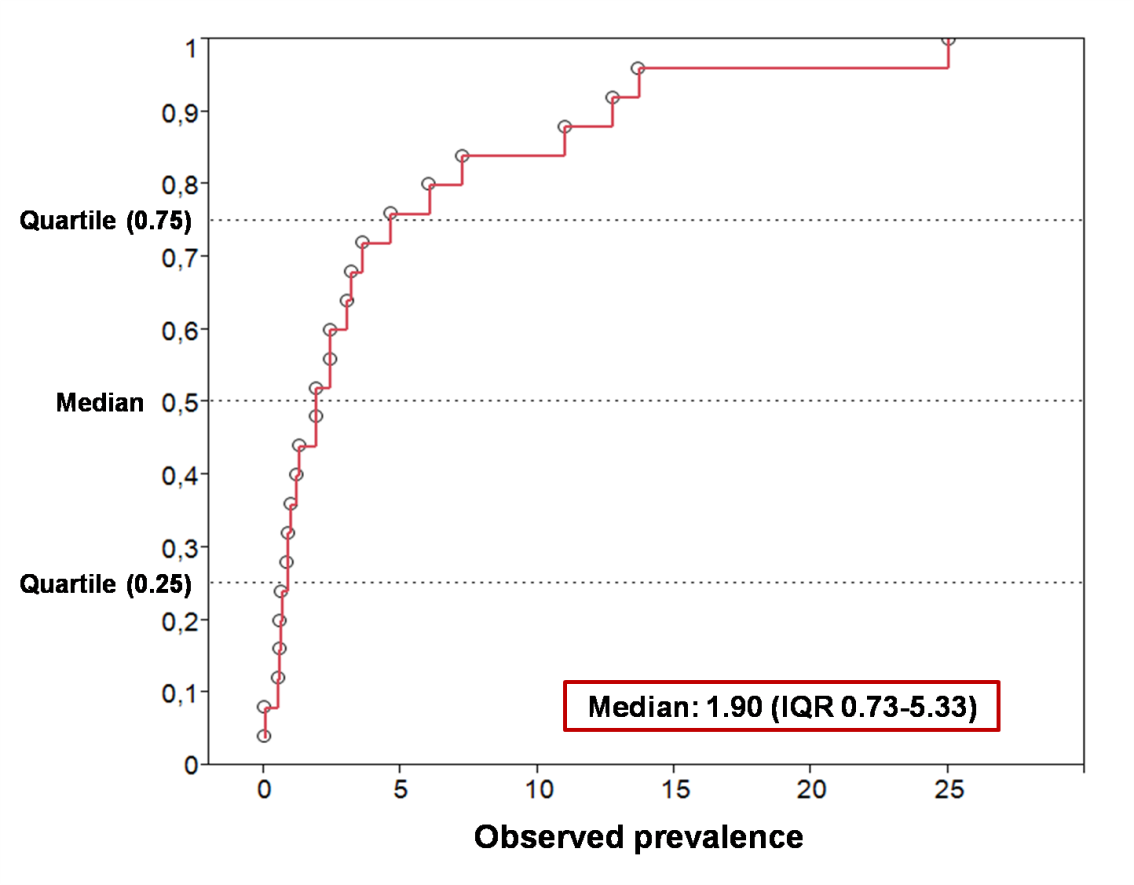 N=65,582 subjects
N=33,087 subjects
300,000 – 500,000 people infected
Median: 1.90 (IQR 0.73-5.33)
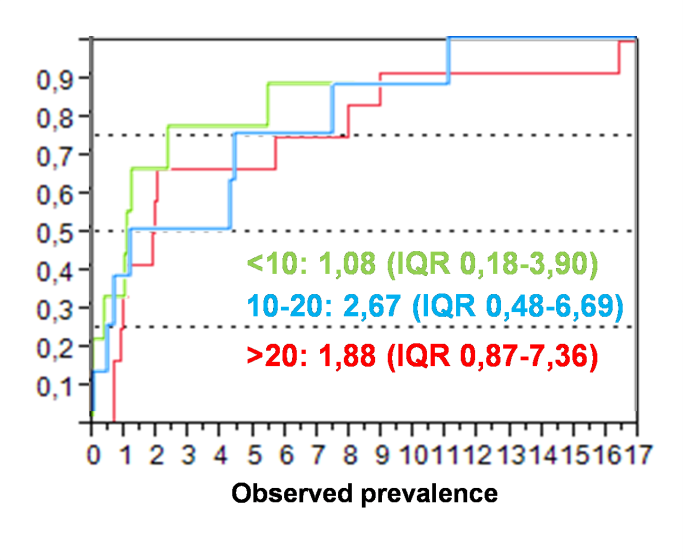 Odds ratio = 2.10
95% CI (1.83, 2.42)
Controle de triatomíneos
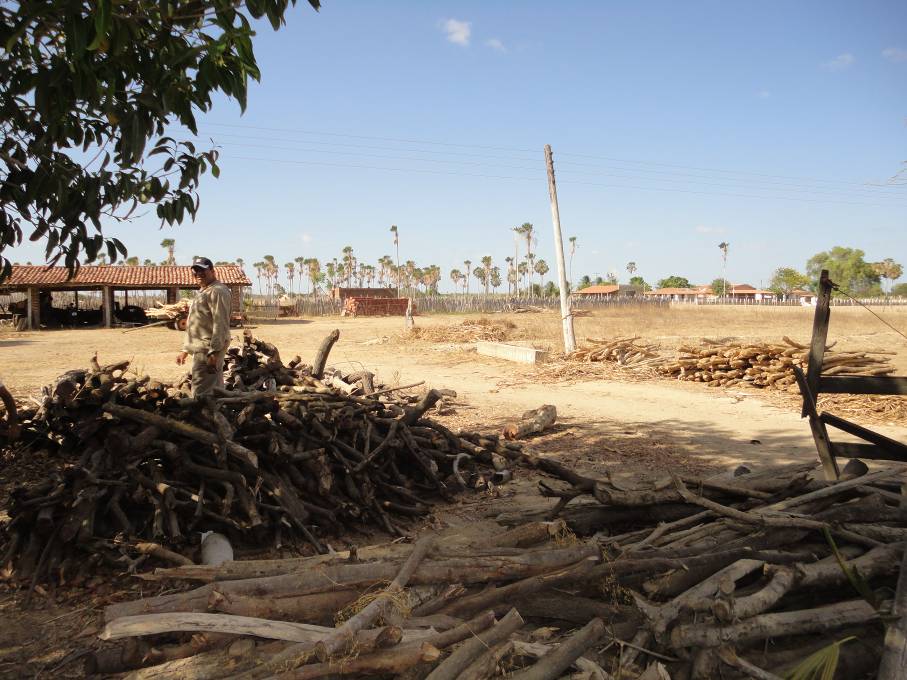 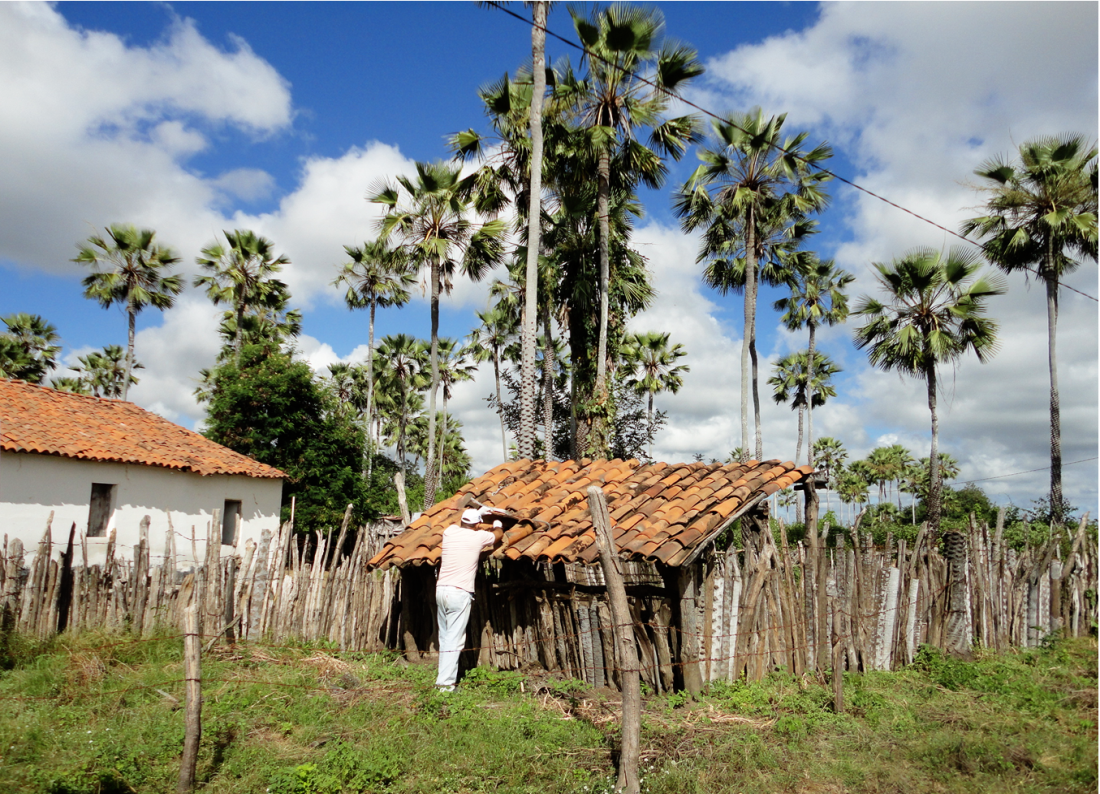 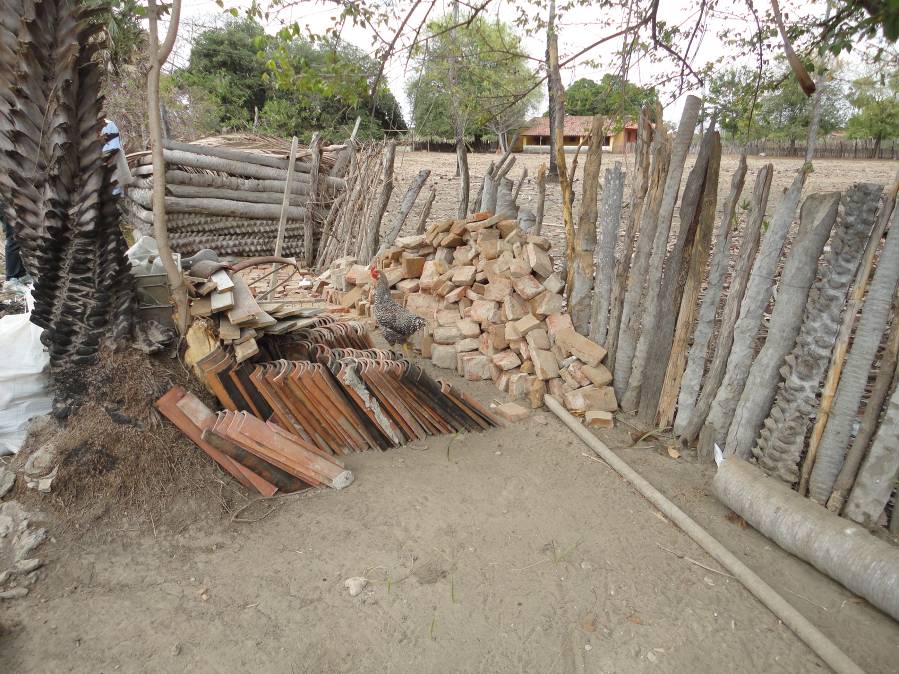 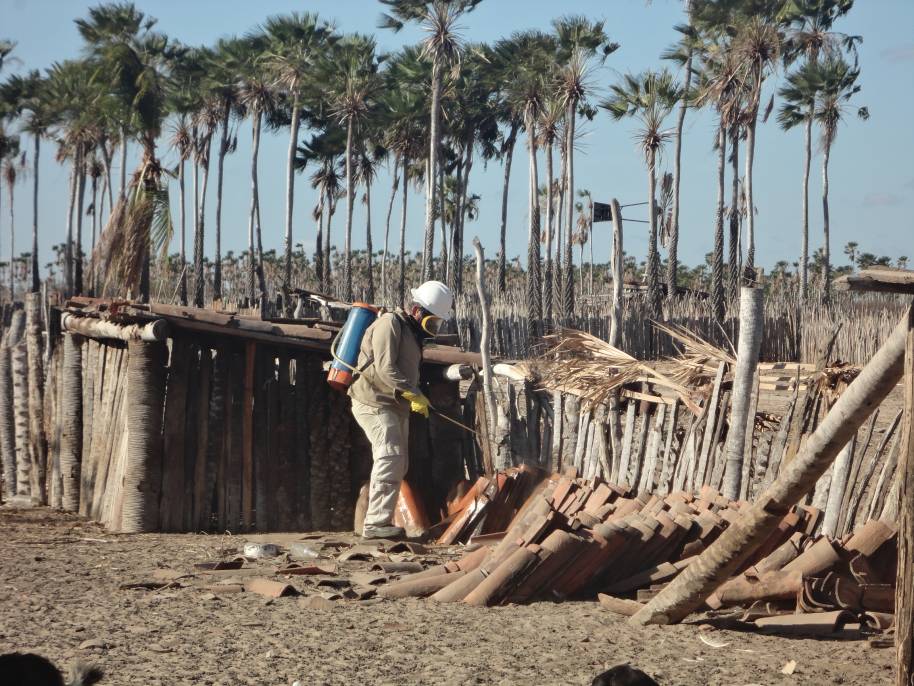 Marli M Lima
Controle de triatomíneos
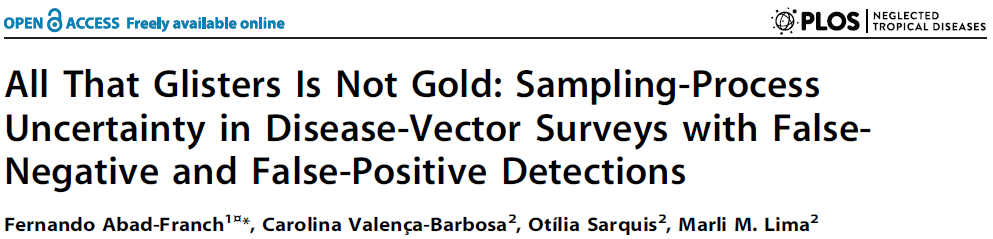 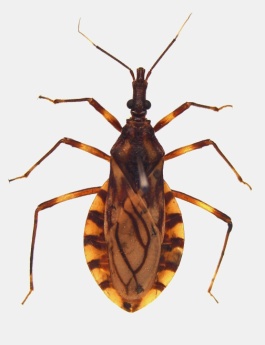 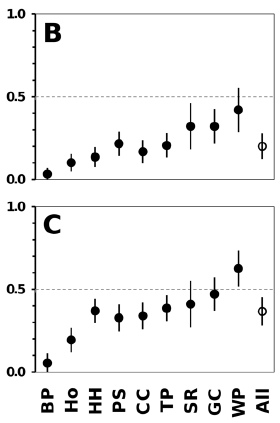 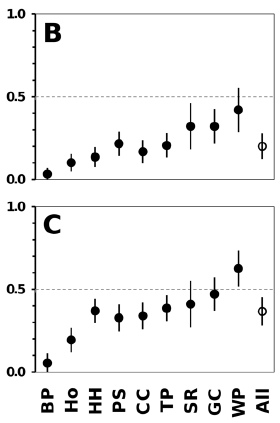 Low infestation intensity
High infestation intensity
Sensitivity
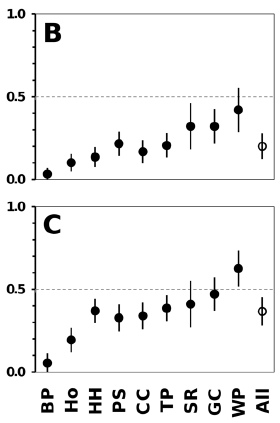 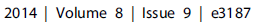 Controle de triatomíneos
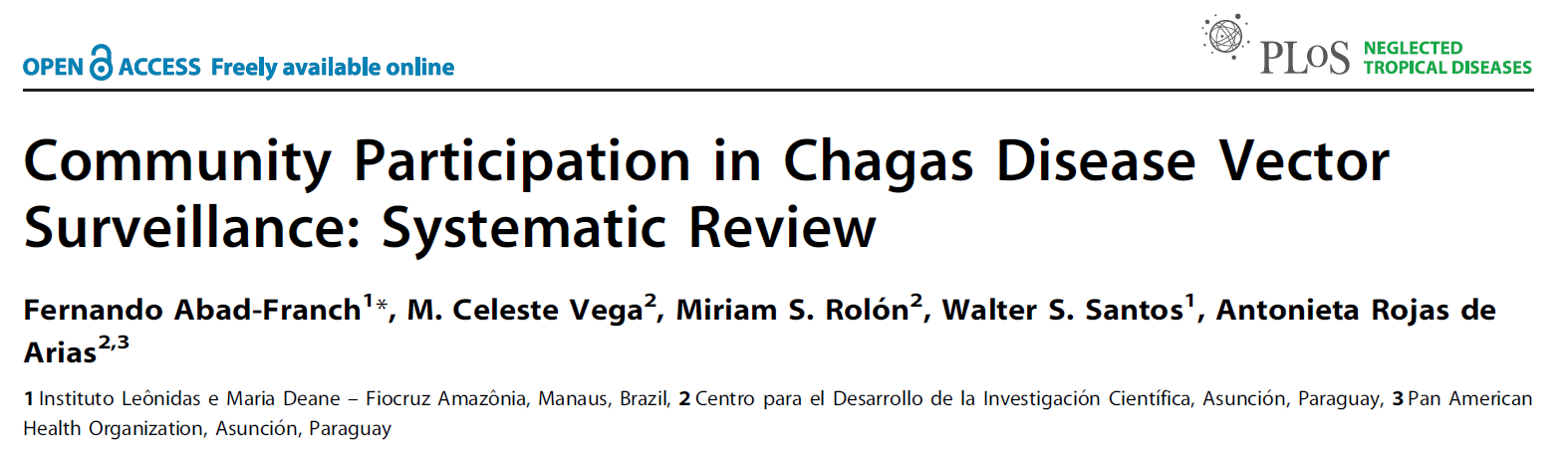 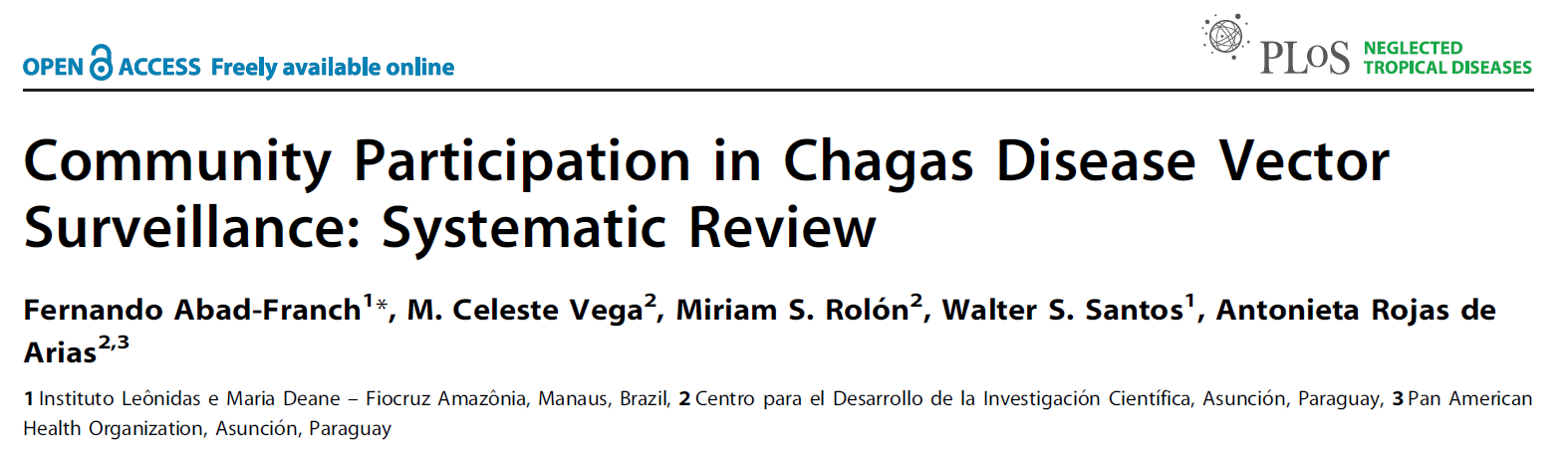 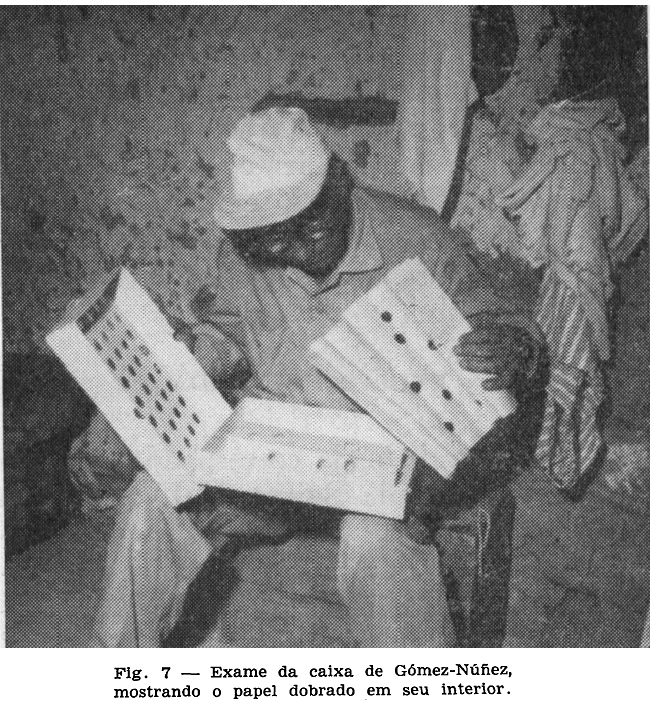 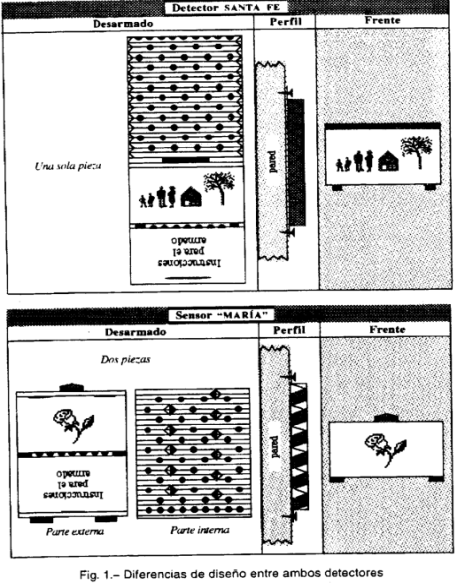 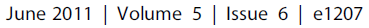 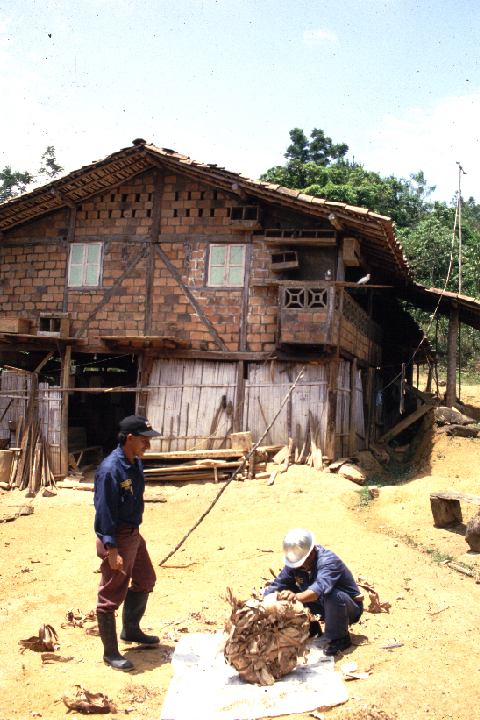 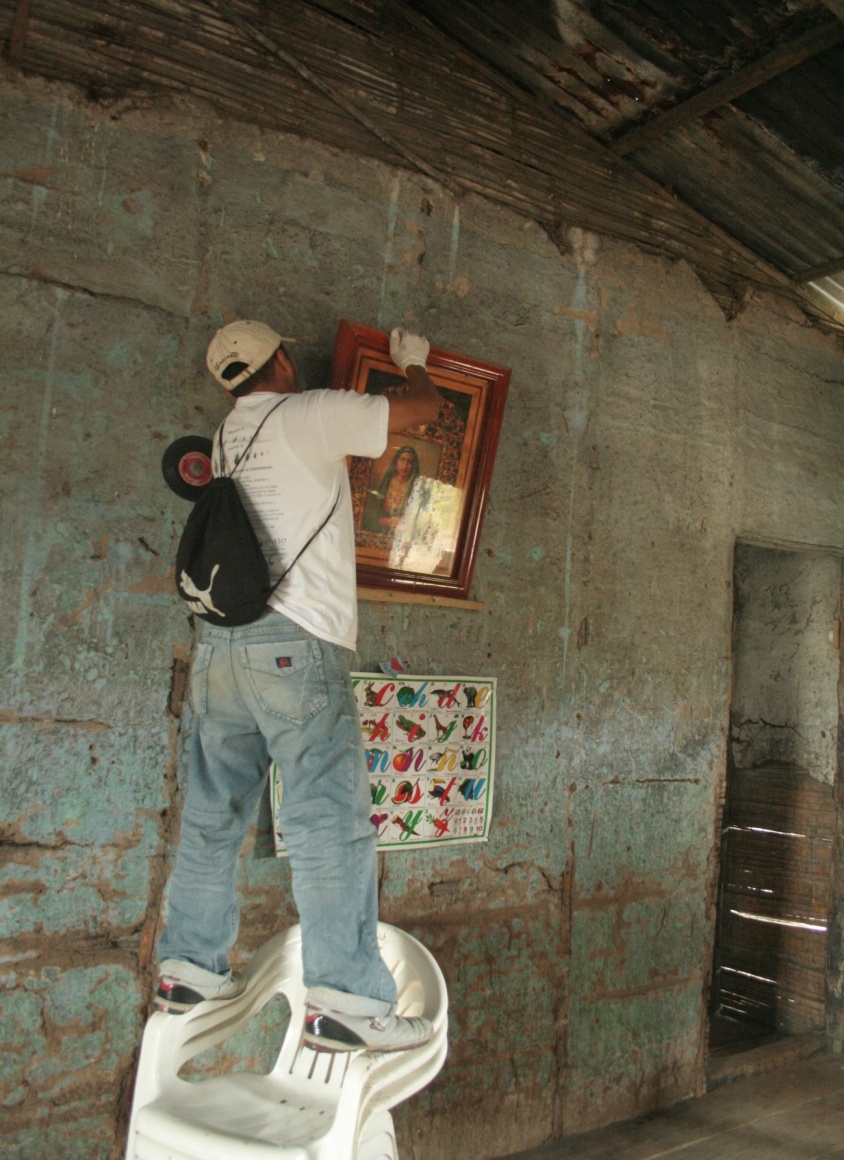 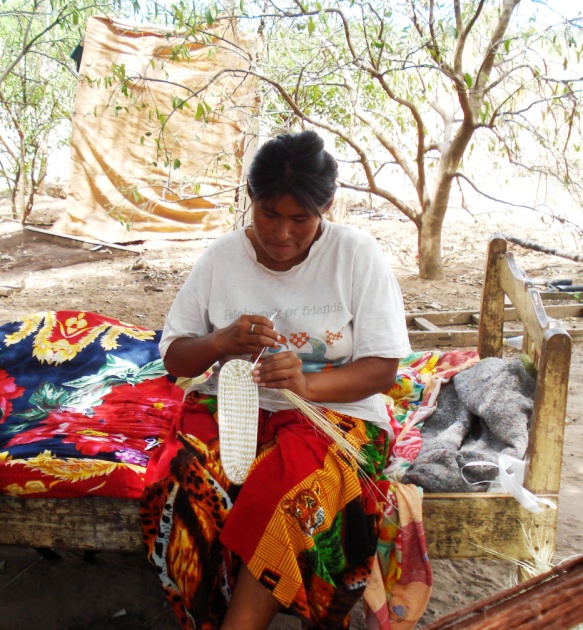 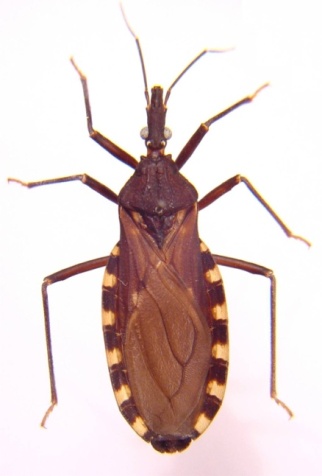 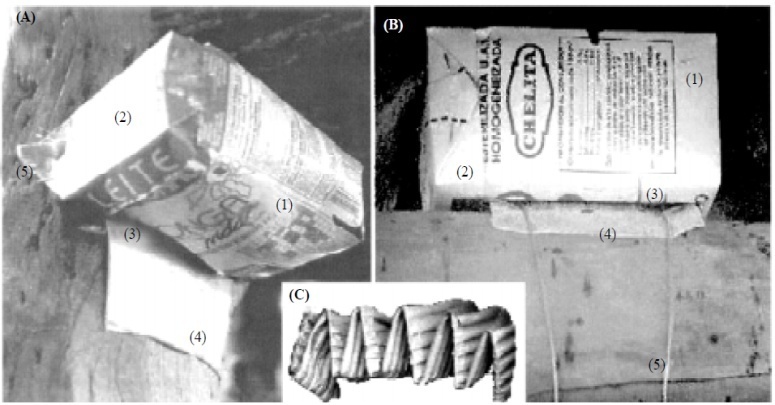 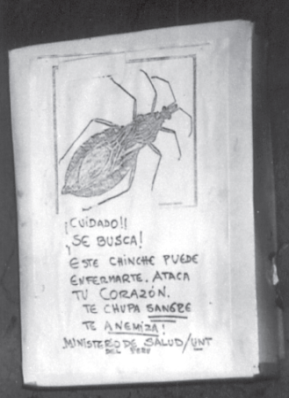 Controle de triatomíneos
Sensing devices
Notification by residents
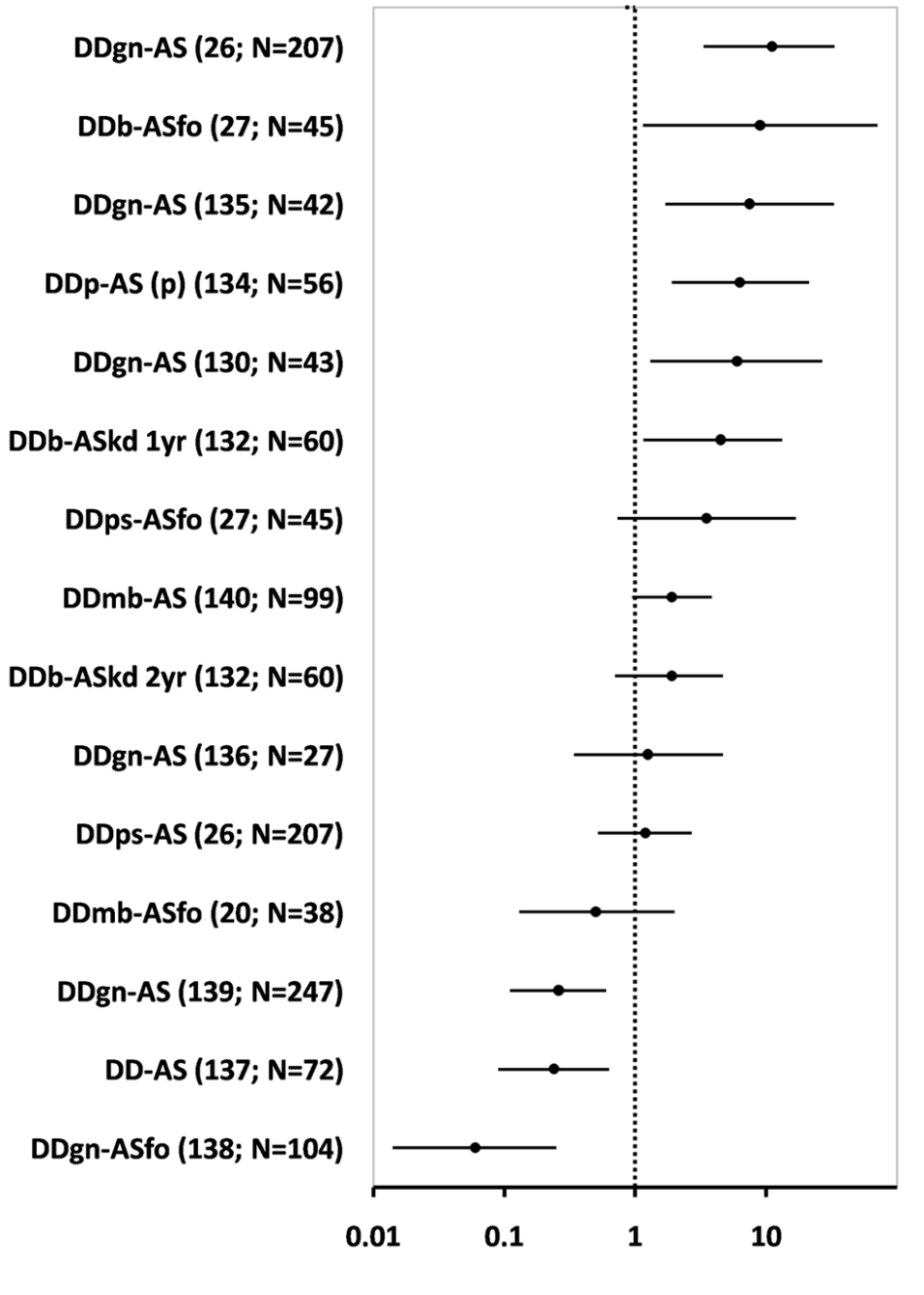 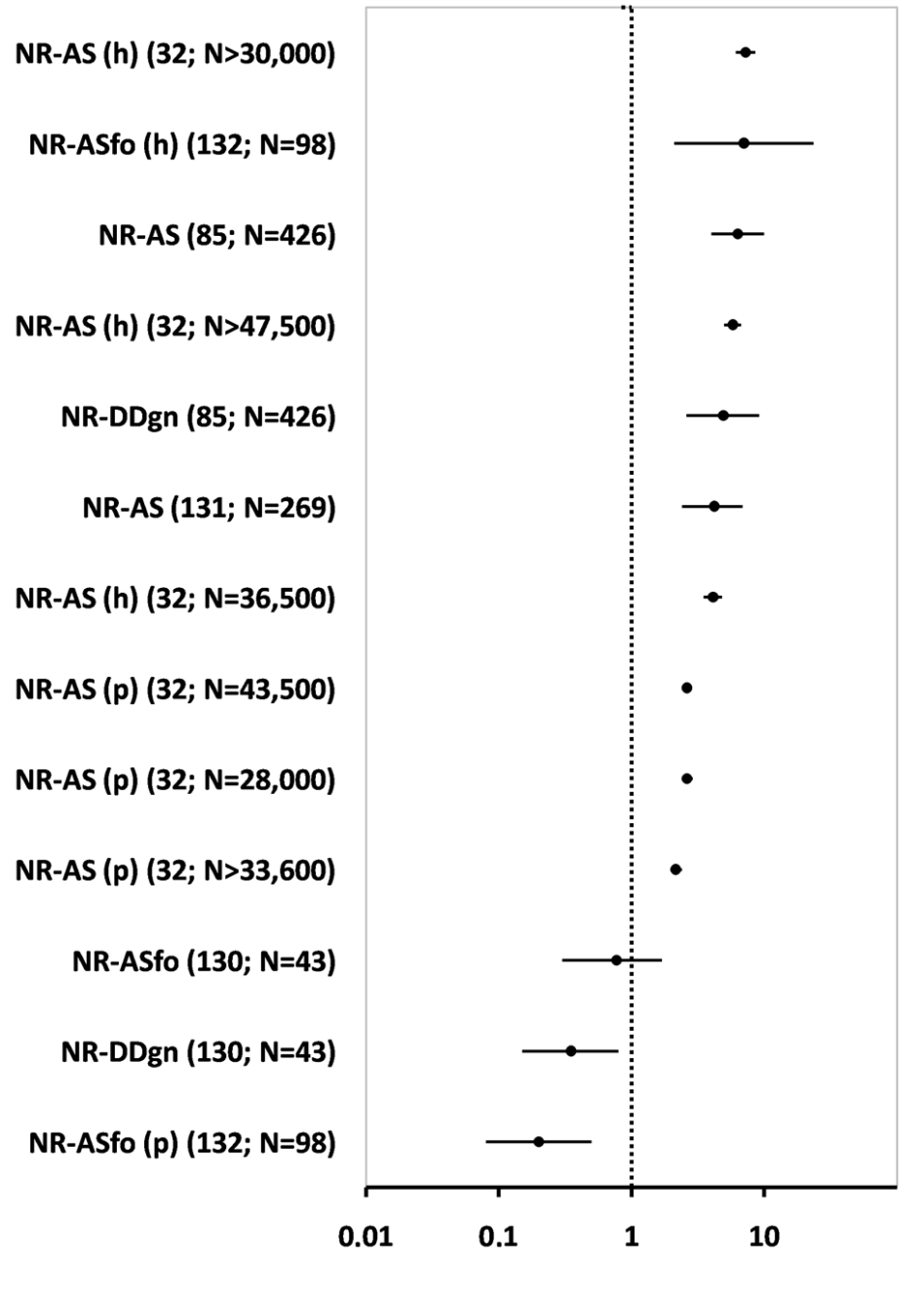 A
A
NR
SDs
Controle de triatomíneos
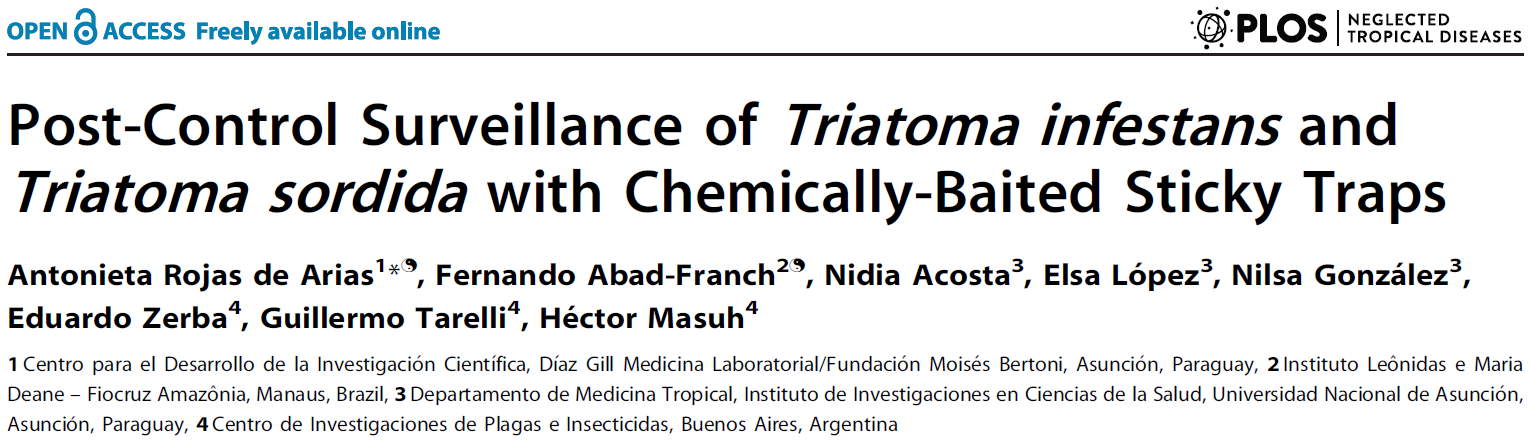 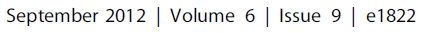 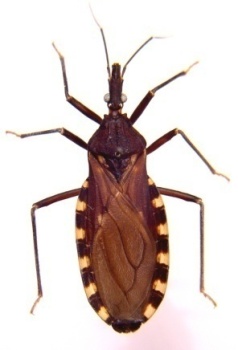 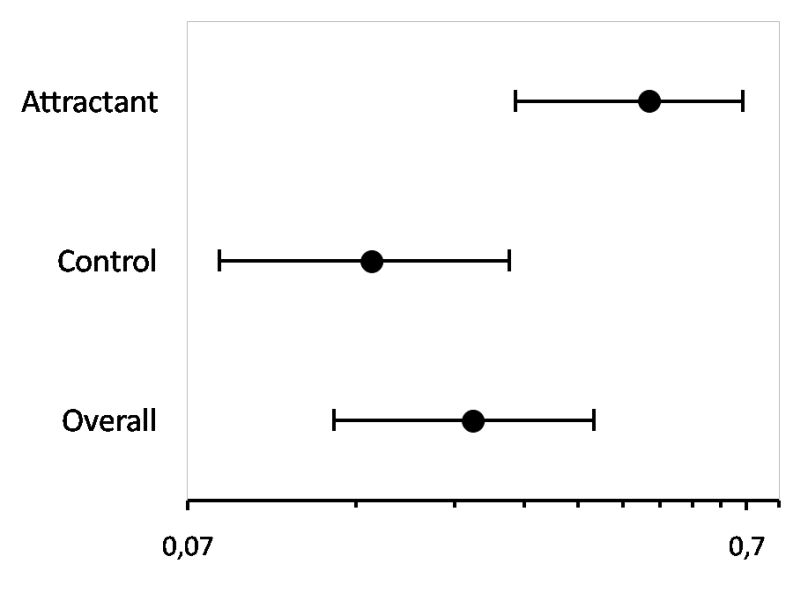 ~64%
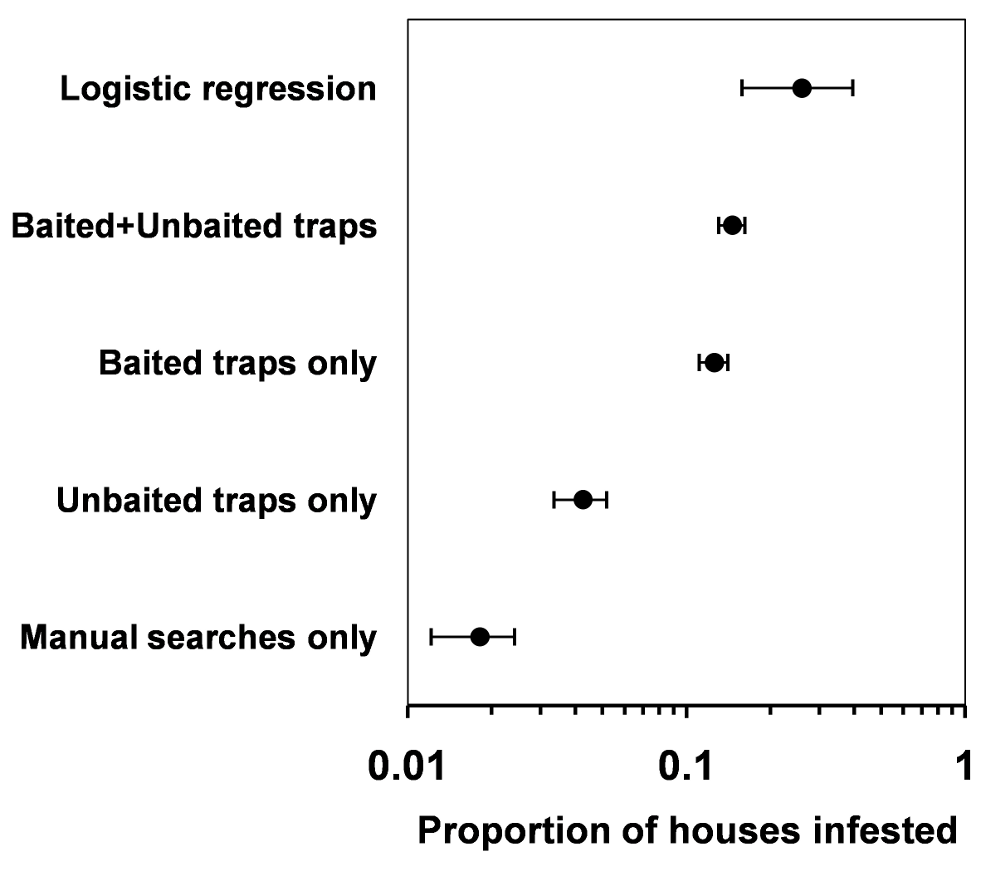 ~26%
~13%
~14%
Sensitivity
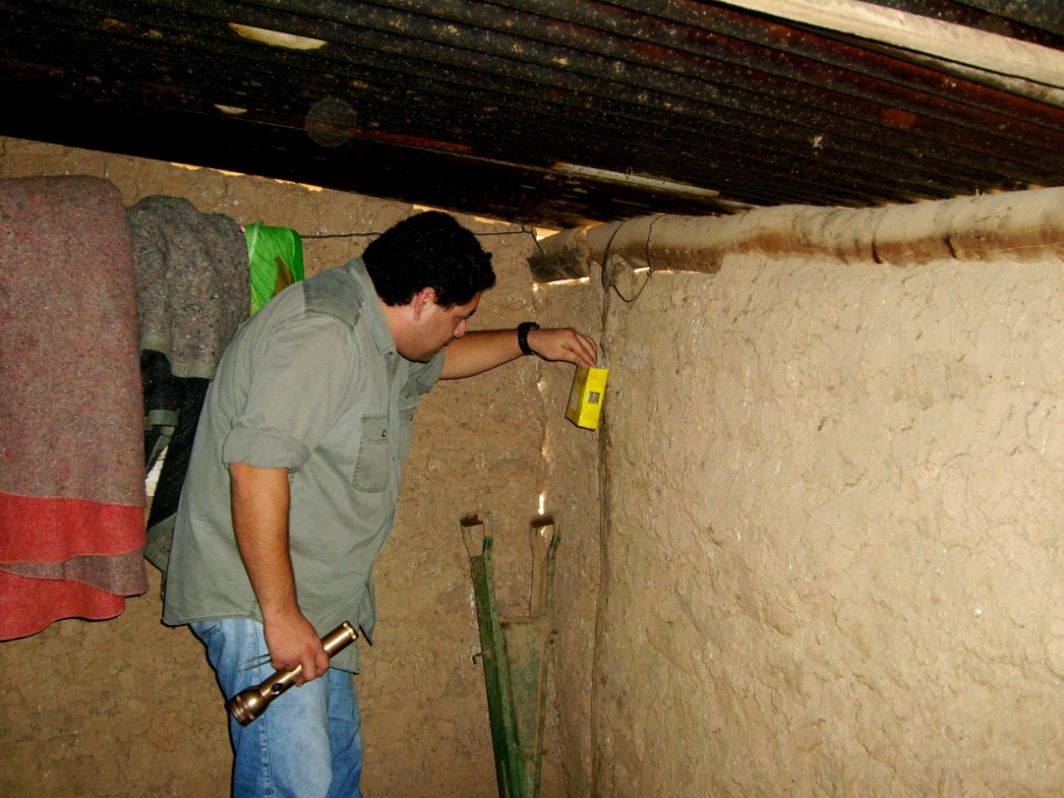 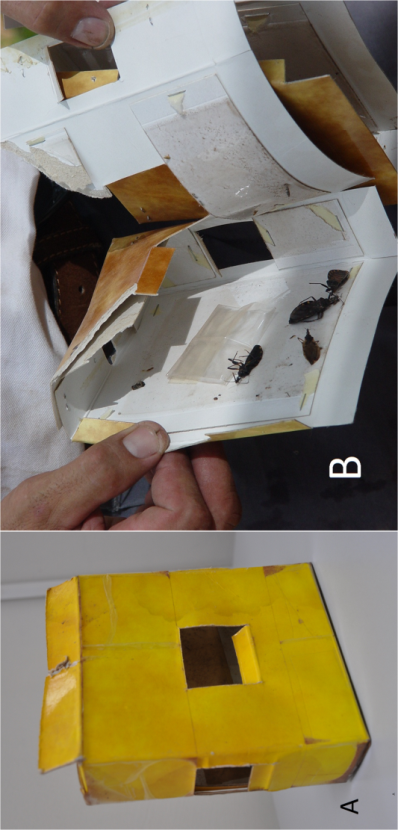 ~1.4%
Controle de triatomíneos
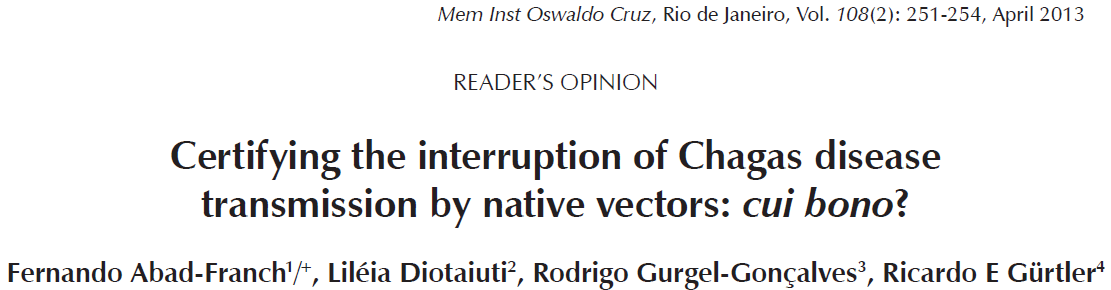 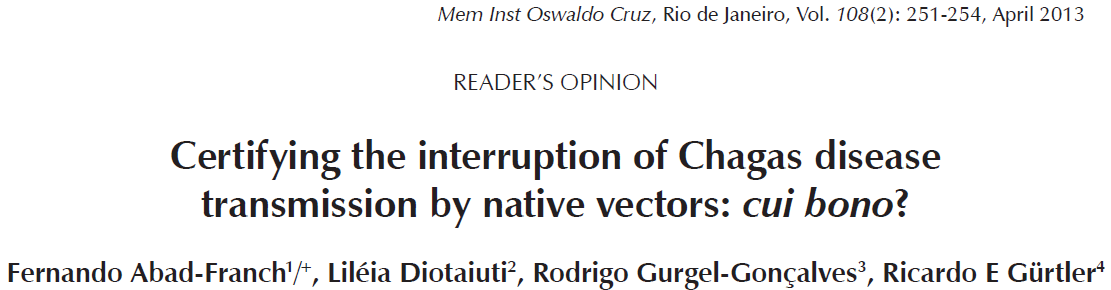 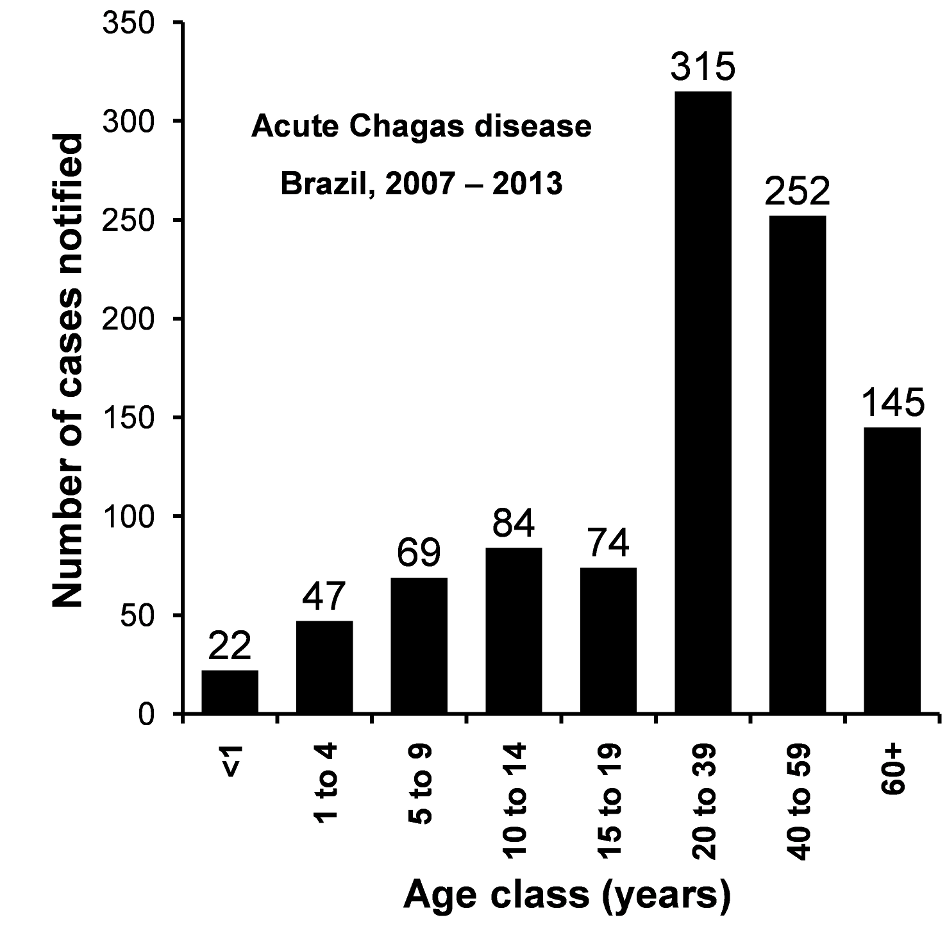 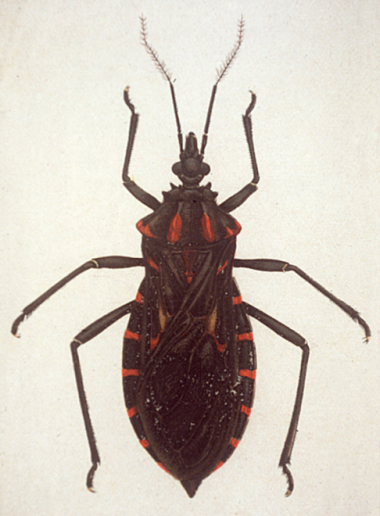 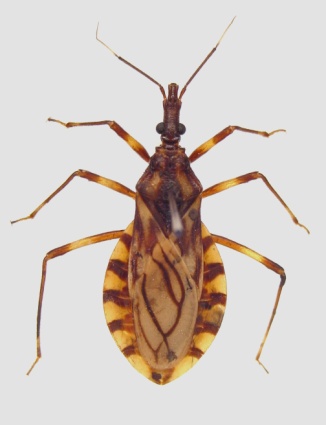 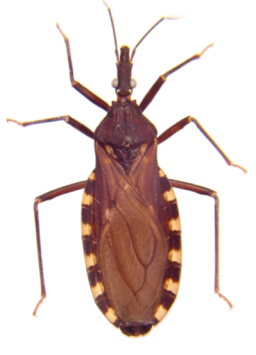 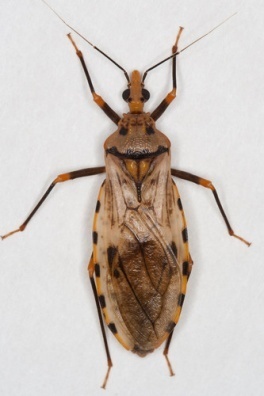 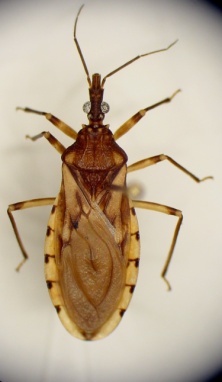 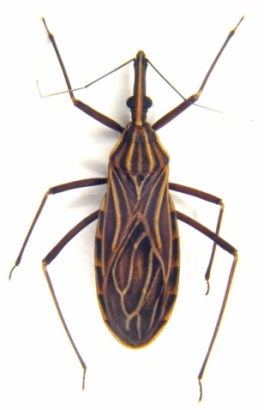 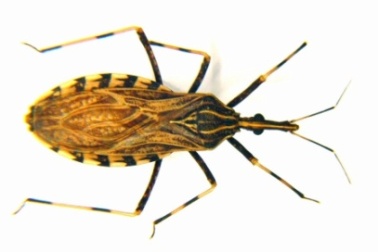 SINAN – Ministério da Saúde
Controle de triatomíneos
Triatominae nativos
3000
751
Sensitivity
~65%
800
2273
Sensitivity
~15%
SINAN – Ministério da Saúde
Controle de triatomíneos
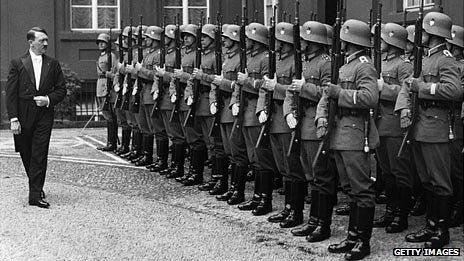 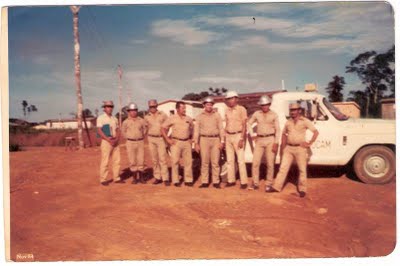 Controle de triatomíneos
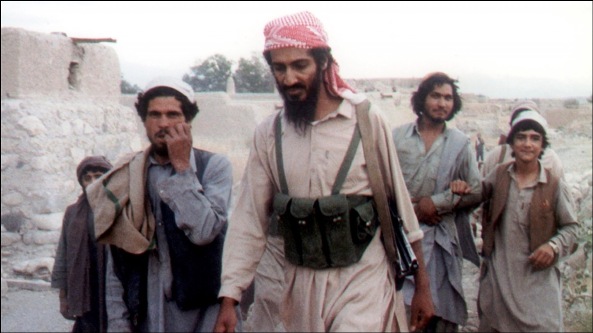 ?
Controle de triatomíneos
Macro-escala
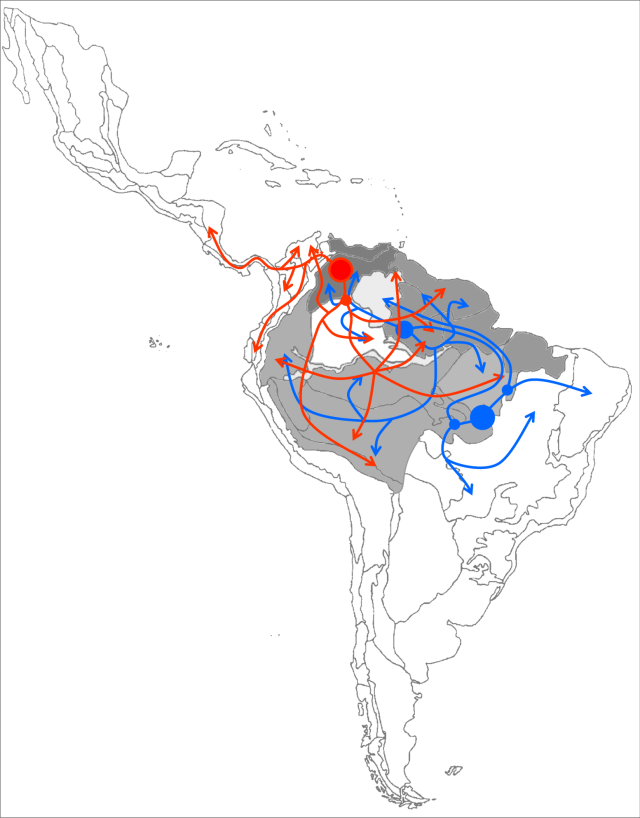 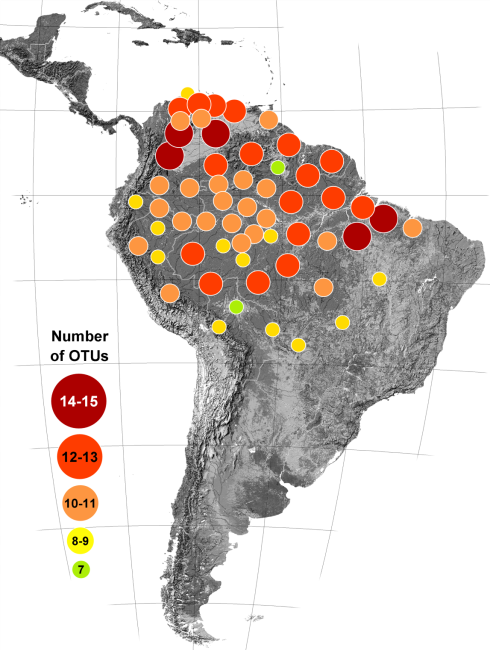 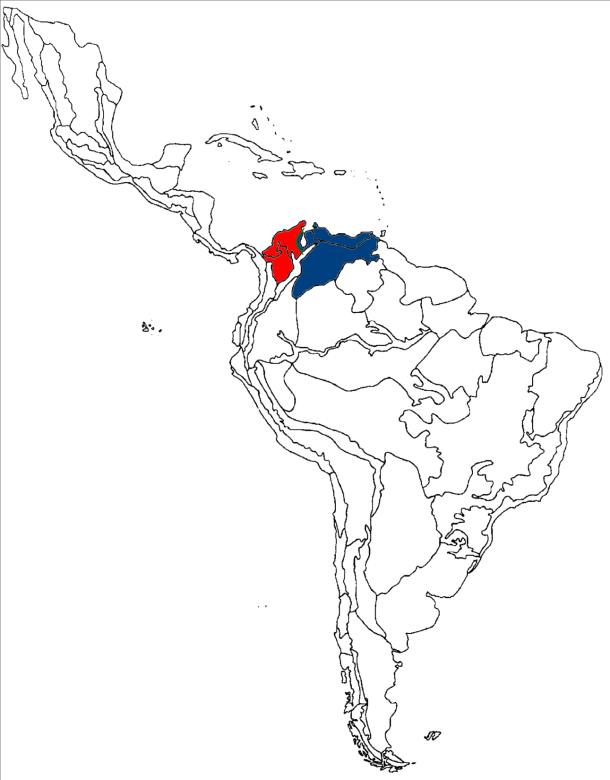 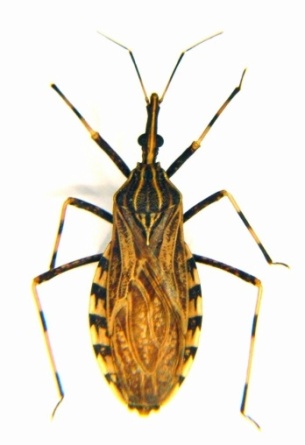 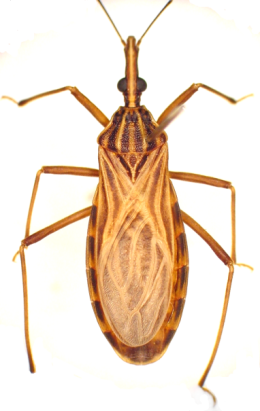 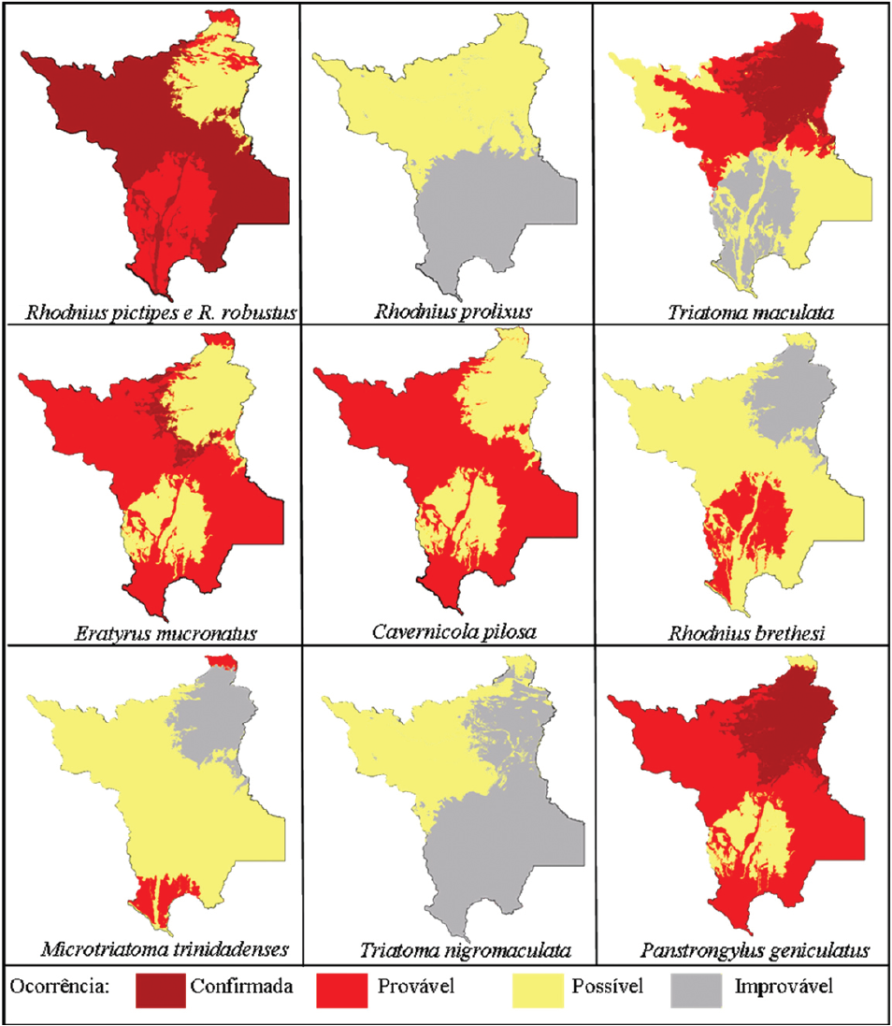 “Silvestres”
“Nativas”
“Introduzidas”
“Domésticas”
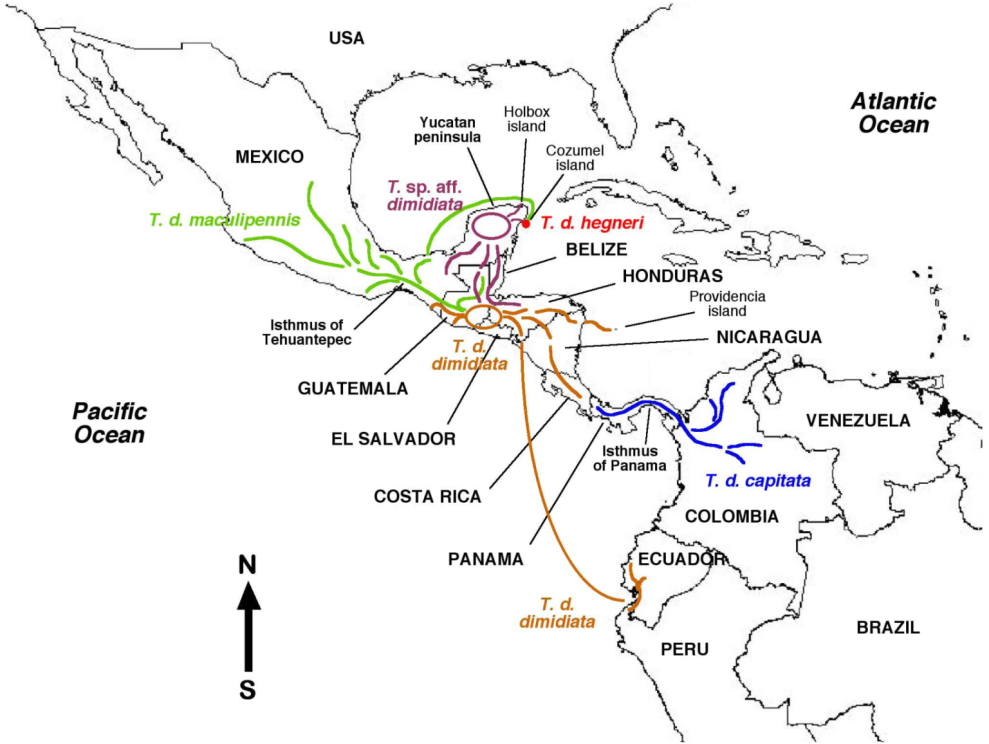 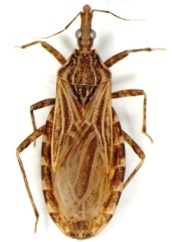 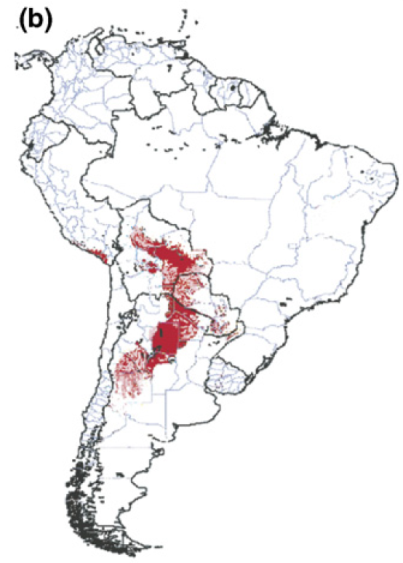 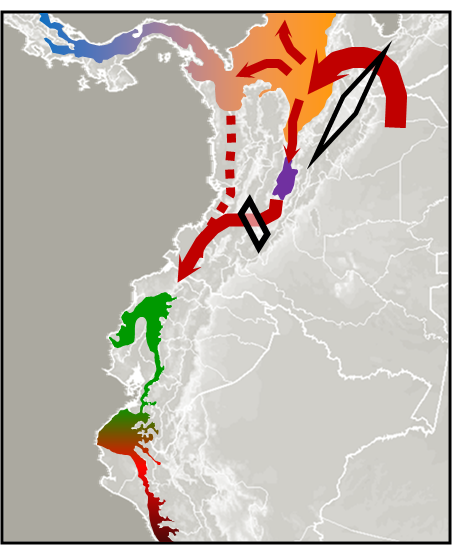 ESPÉCIES
ESPÉCIES
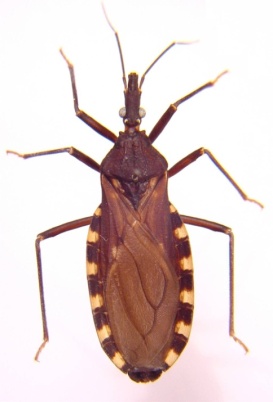 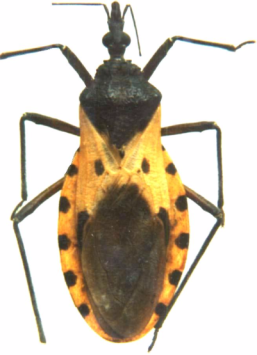 Controle de triatomíneos
Meso-escala
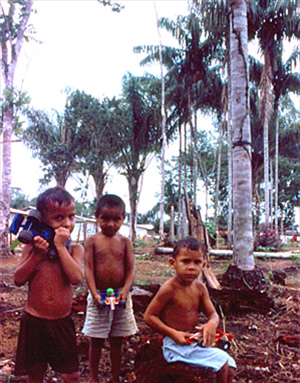 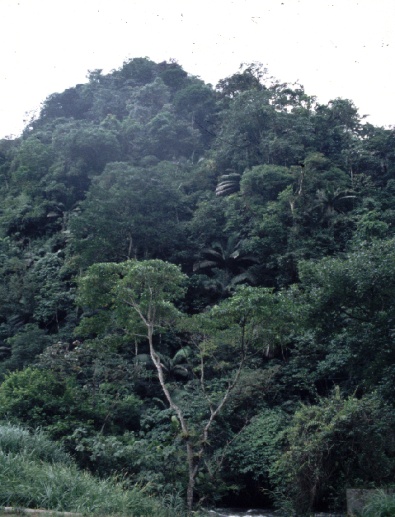 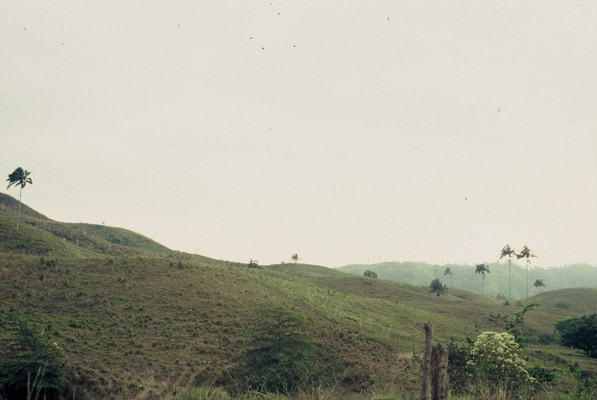 “Silvestres”
“Não silvestres”
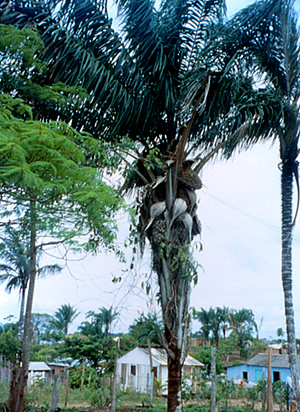 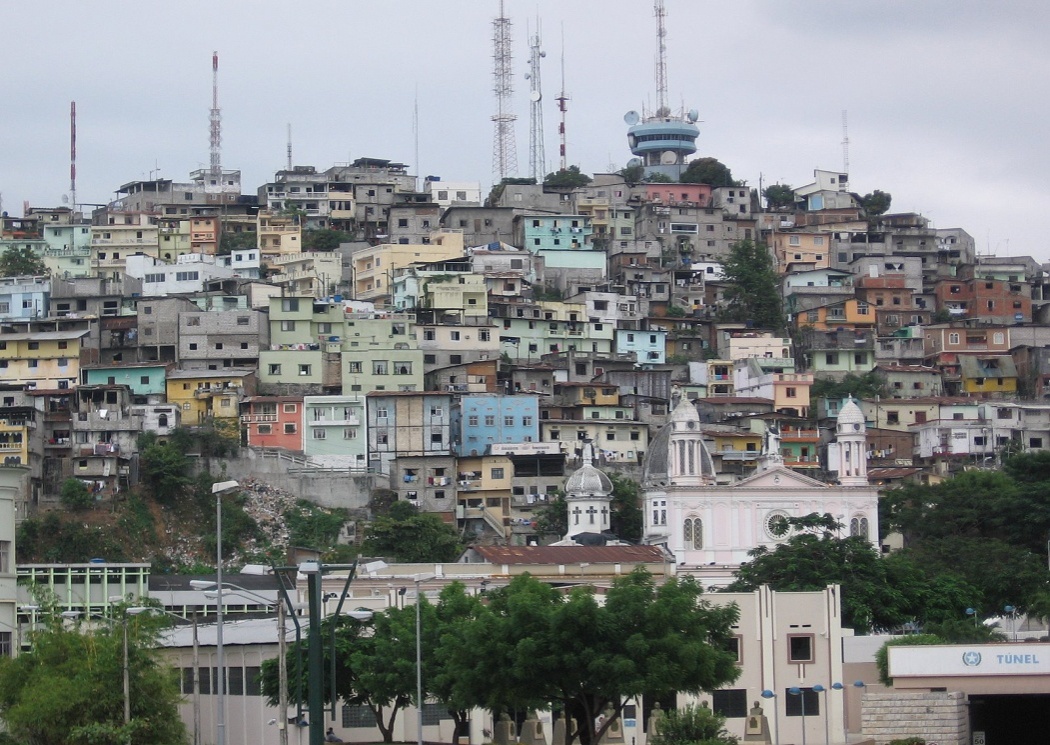 POPULAÇÕES
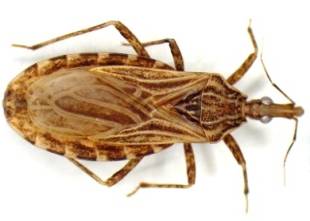 Controle de triatomíneos
Micro-escala
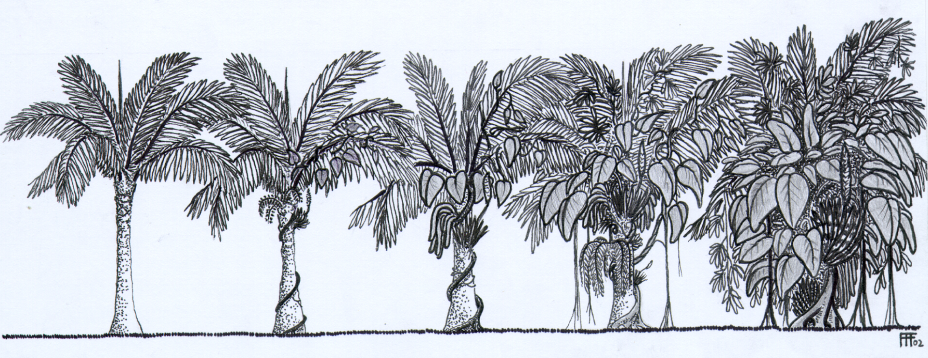 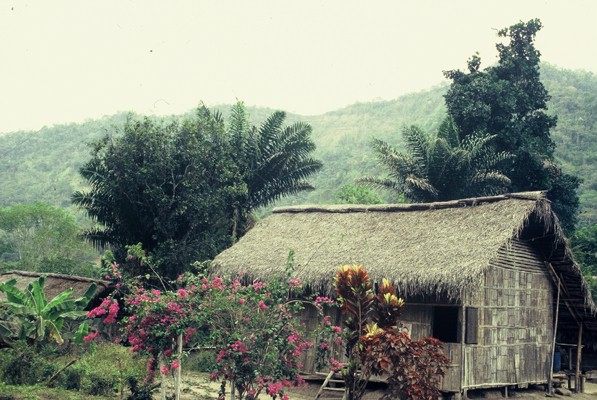 “Domésticos”
“Peridomésticos”
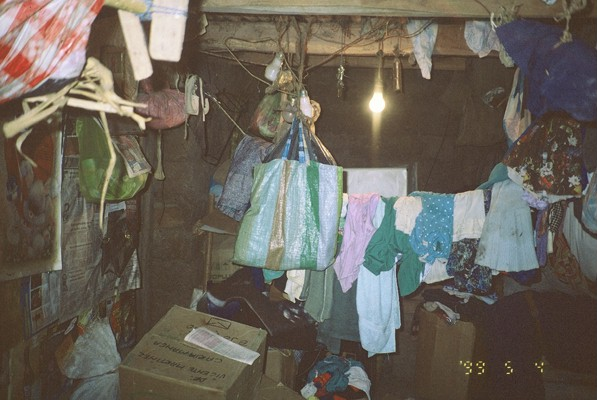 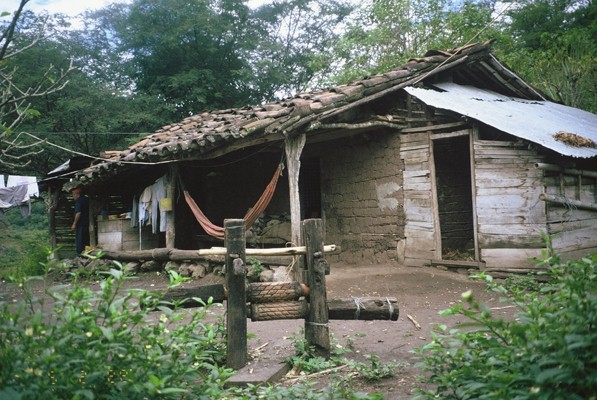 FOCOS
Controle de triatomíneos
Controle e vigilância – Escalas
Macro: Eco-regiões
Iniciativas, Programas
 Planejamento estratégico
 Nativos – Introduzidos
 Avaliação
ESPÉCIES
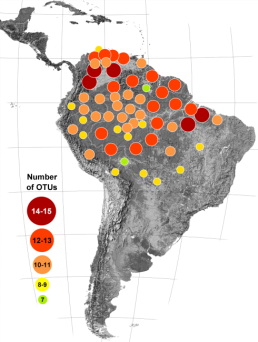 Meso: Paisagens
Descentralização
 Estratificação do risco
 Táticas: Controle e Vigilância
 Avaliação
POPULAÇÕES
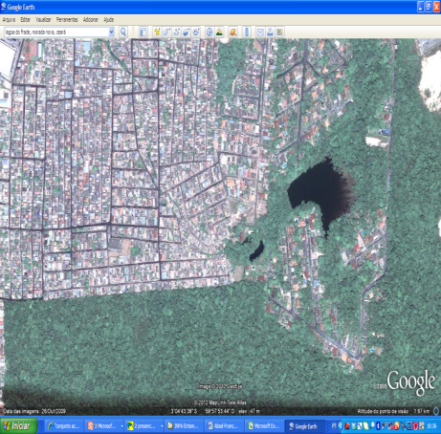 Micro: Ecótopos
Local
 Aplicar Intervenções
 Controle – Manejo – Vigilância
 Avaliação
FOCOS
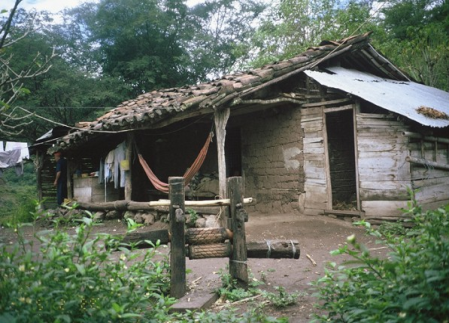 Controle de triatomíneos
2015
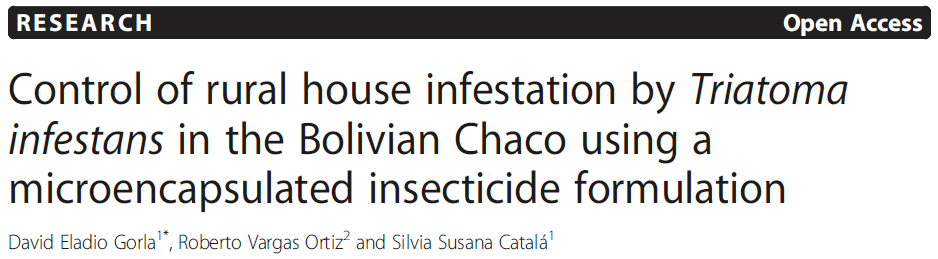 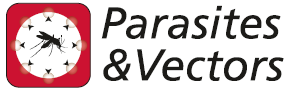 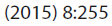 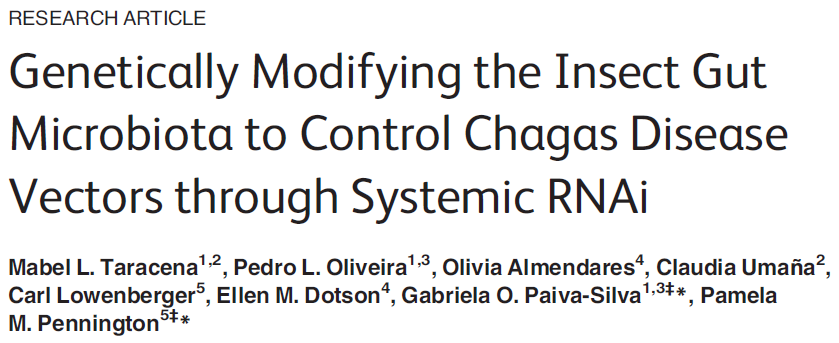 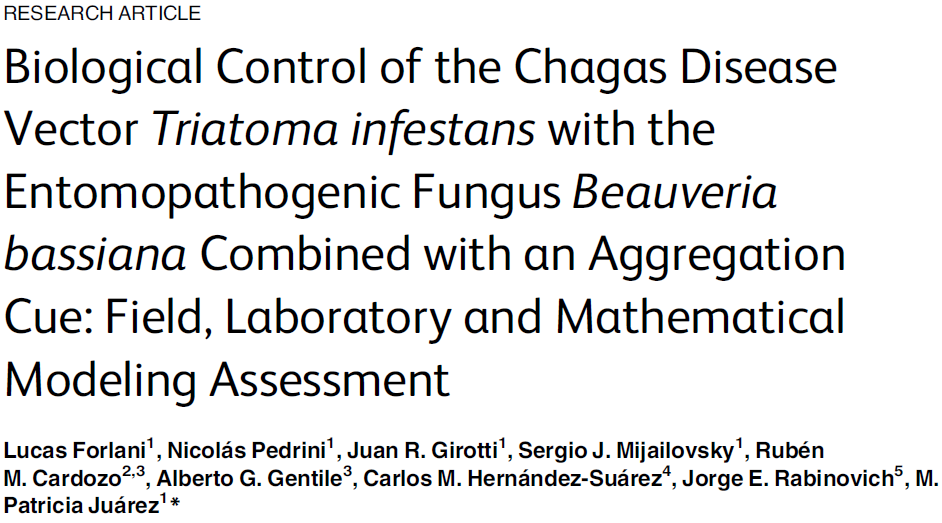 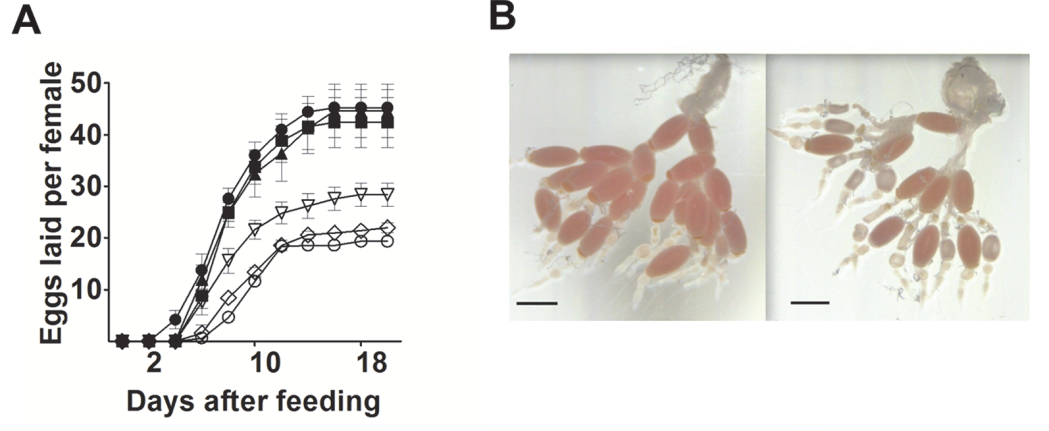 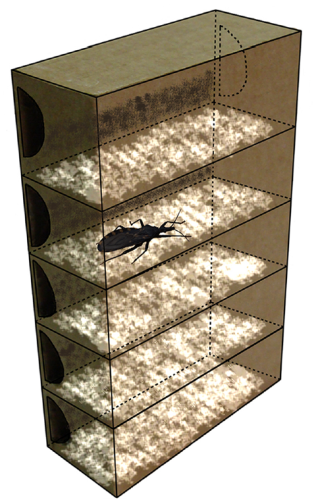 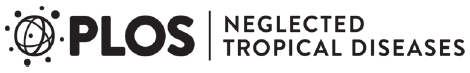 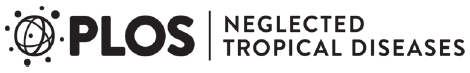 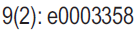 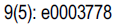 Controle de triatomíneos
Controle e vigilância – Estratégias flexíveis
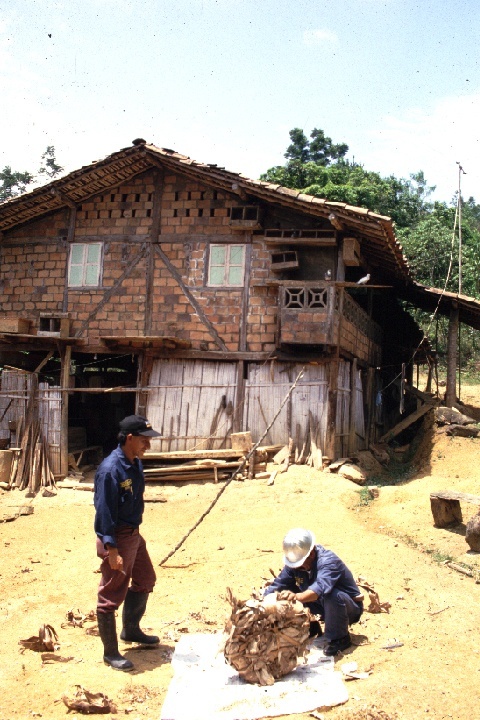 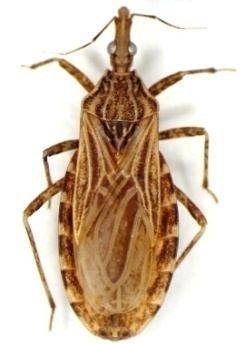 Resultado A
Resultado B
Investigação:passos a seguir
Resultados:
A, B, C ou D?
Evento:  vetor, caso, denúncia
Resultado...
Resultado D
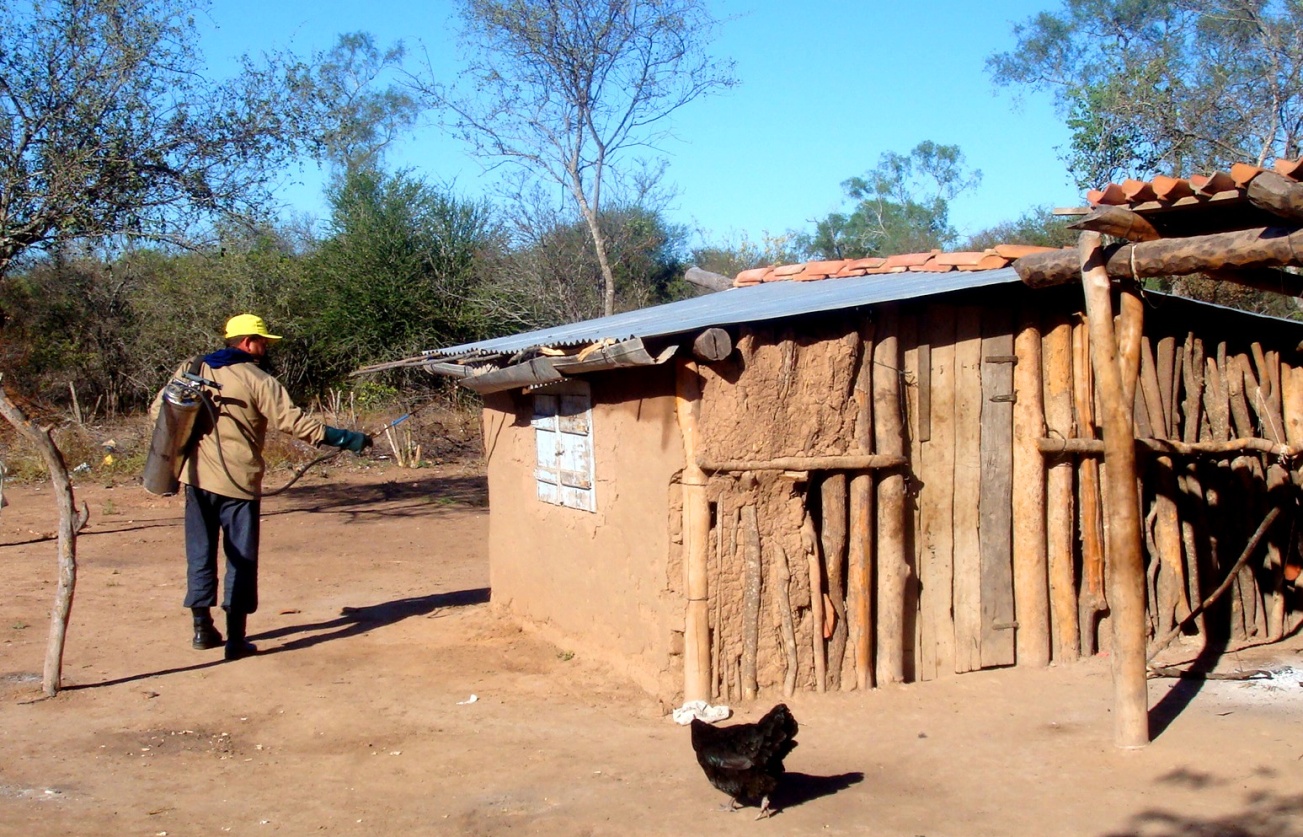 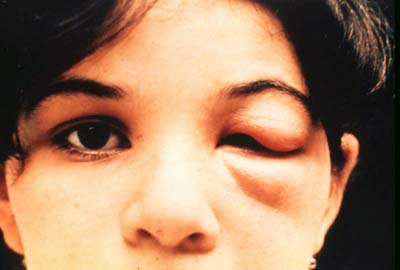 AÇÃO
Registro
Controle de triatomíneos
Controle e vigilância – Estratégias flexíveis
Desenvolvimento e validação de uma
ESTRATÉGIA FLEXÍVEL
DE VIGILÂNCIA ENTOMOLÓGICA
Situações de risco
 Detecção de casos – Manejo
 Estratégias de redução do risco
 Pesquisa operacional
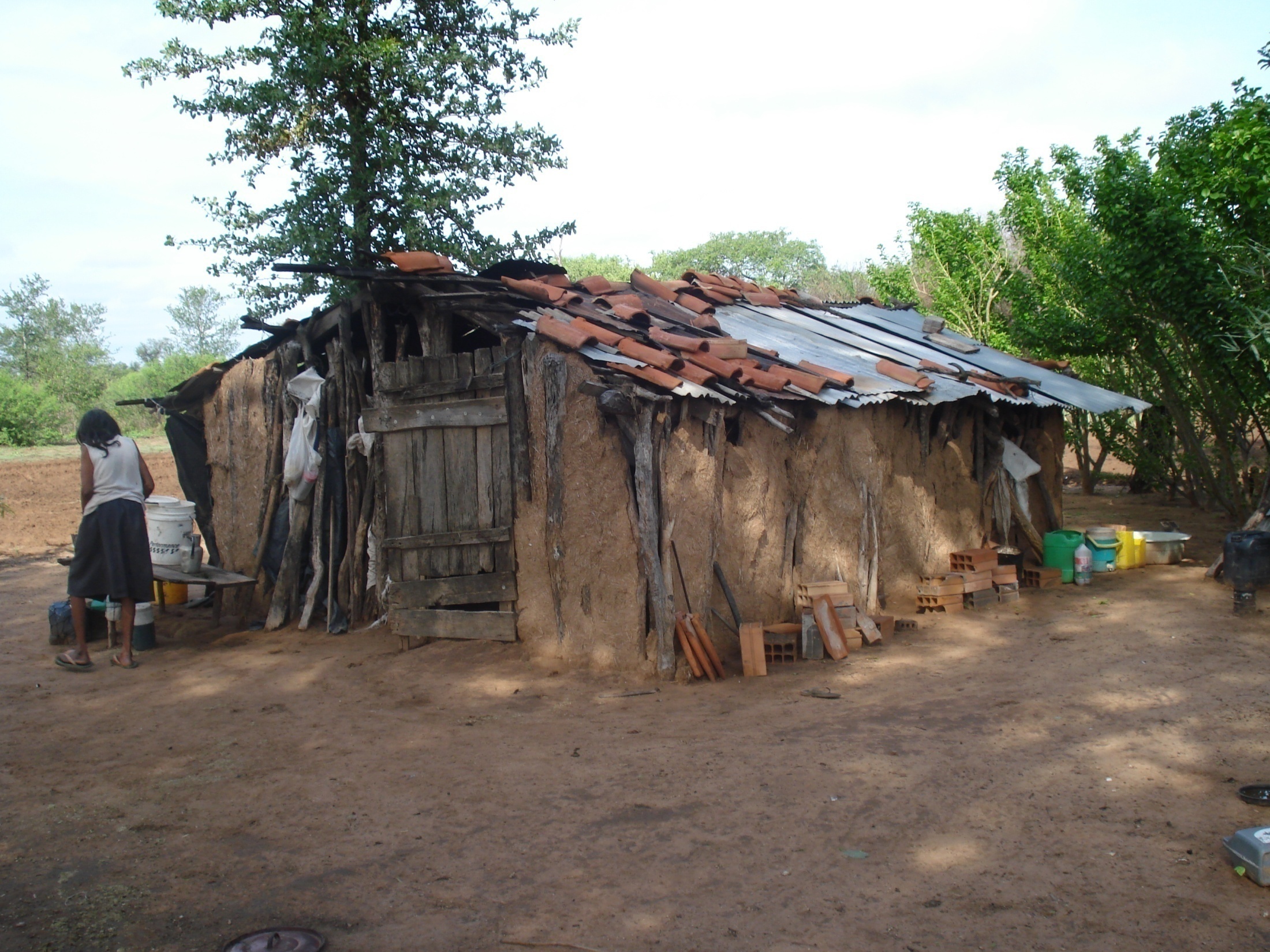 Encontro PIDC 2015 – Teresópolis
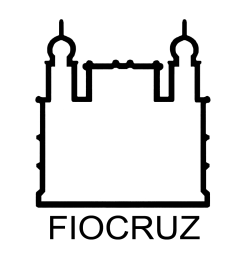 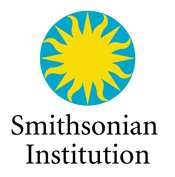 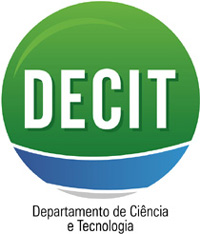 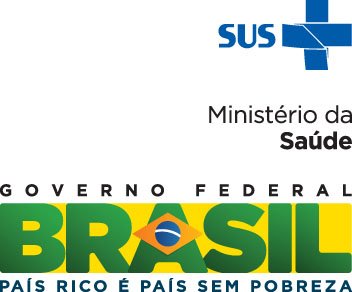 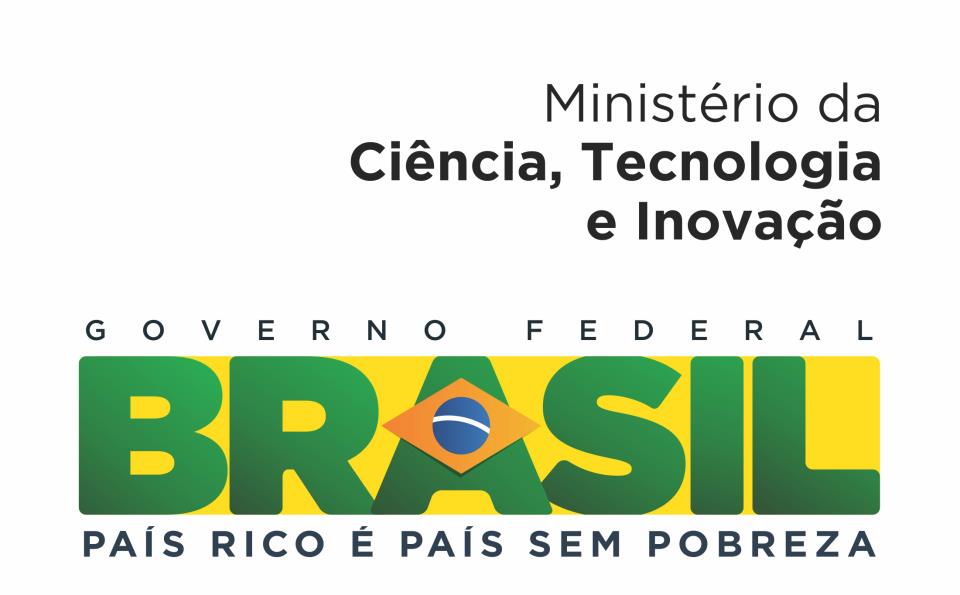 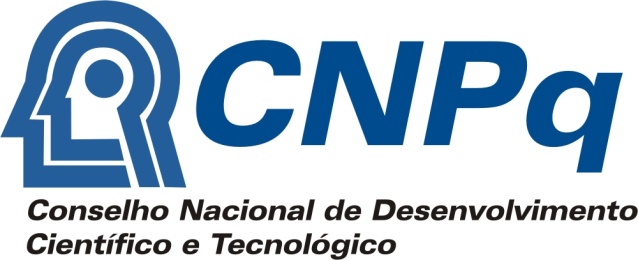 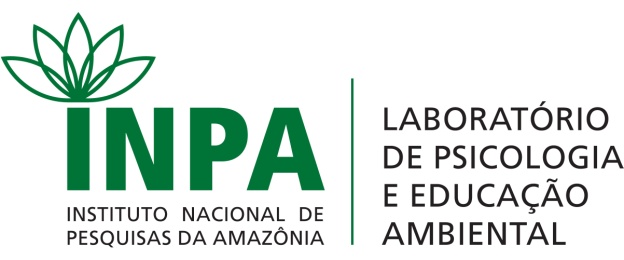 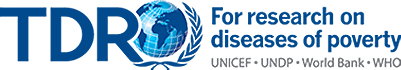 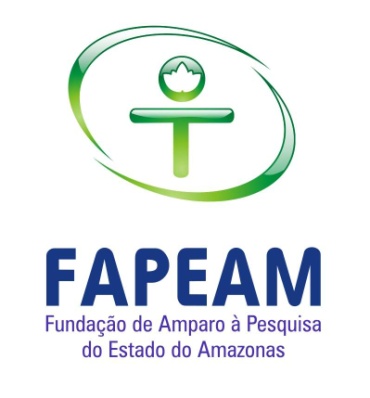 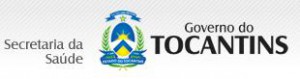 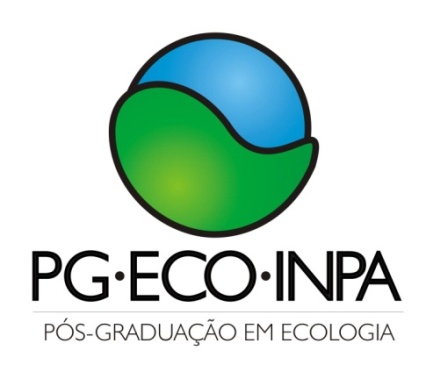 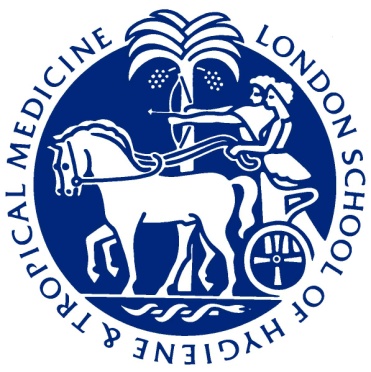 Centro de Pesquisa René Rachou – Fiocruz
fernando.abad@cpqrr.fiocruz.br
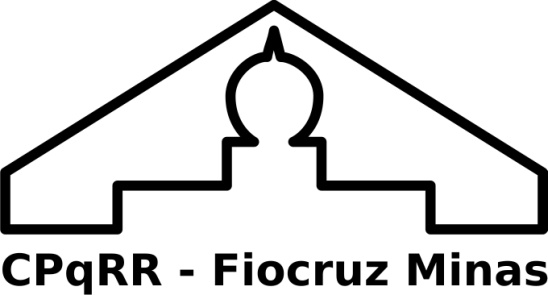